Министерство образования РМПОРТФОЛИОЛемкина Надежда Сергеевна ВоспитательМАДОУ «Детский сад №76 комбинированного вида»
Дата рождения:        08.08. 1986 г.
 1 . Профессиональное образование
Учитель начальных классов 
ГОУ ВПО «МГПИ им. М.Е. Евсевьева»                                                              Диплом  ВСГ № 1156760
Дата выдачи: 16.06.2008 г.
2. Профессиональная переподготовка
Присвоена квалификация  воспитатель
ГБУ ДПО «Мордовский республиканский институт образования»
Диплом 132404937542
Дата выдачи: 30.06.2017 г.
Стаж педагогической работы 
(по специальности  воспитатель): 4 года
Общий трудовой стаж:  10лет
Сайт МАДОУ «Детский сад №76 комбинированного вида»: https://ds76sar.schoolrm.ru/
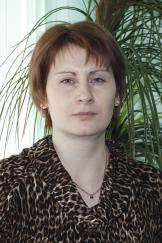 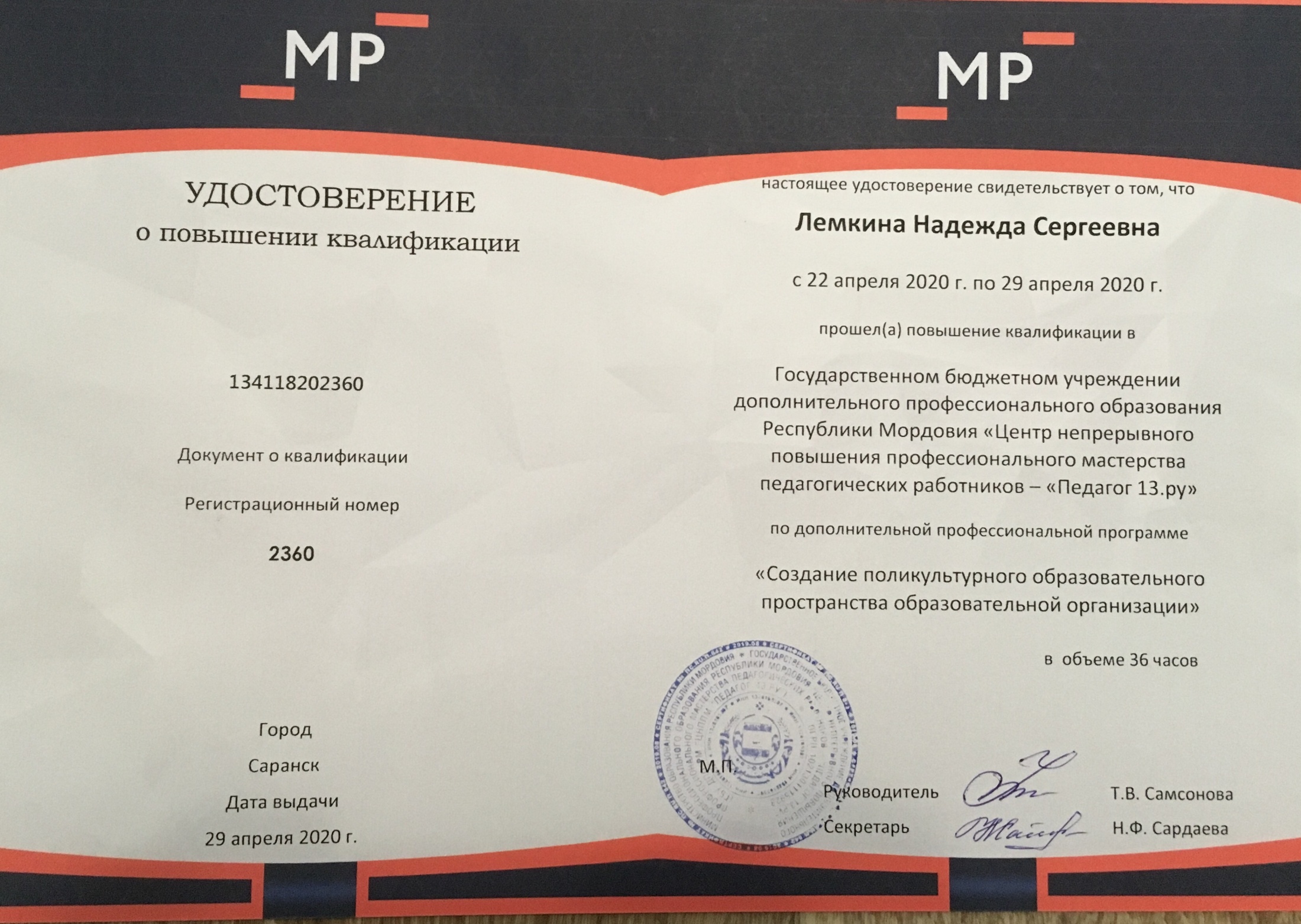 Участие в инновационной (экспериментальной) деятельности
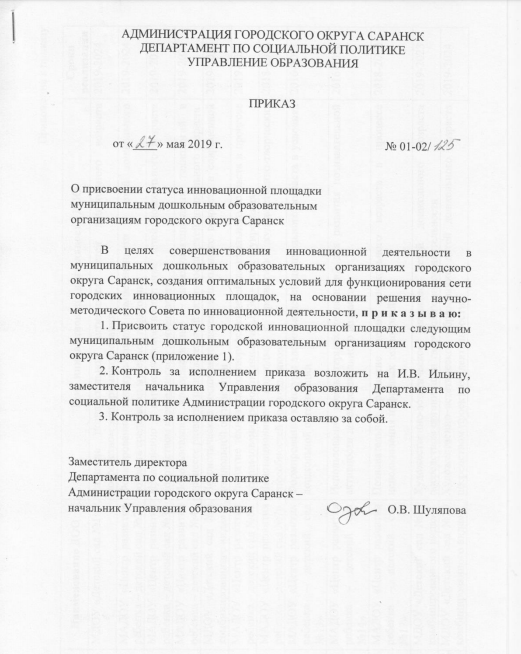 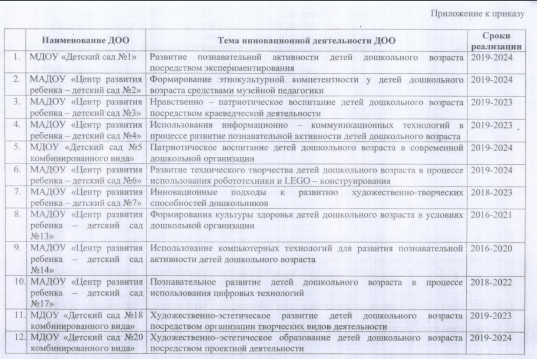 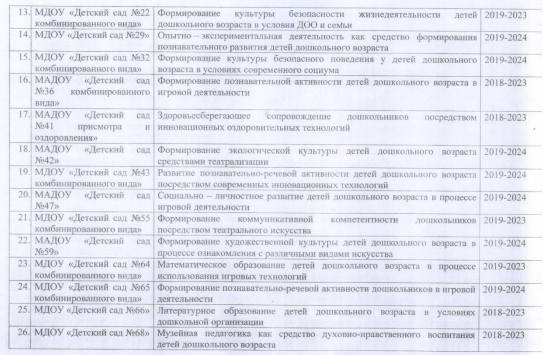 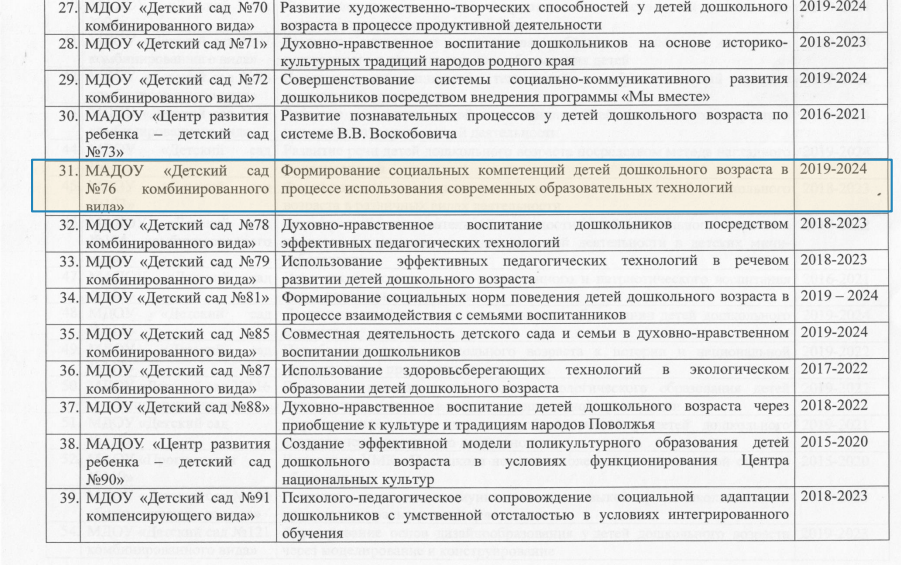 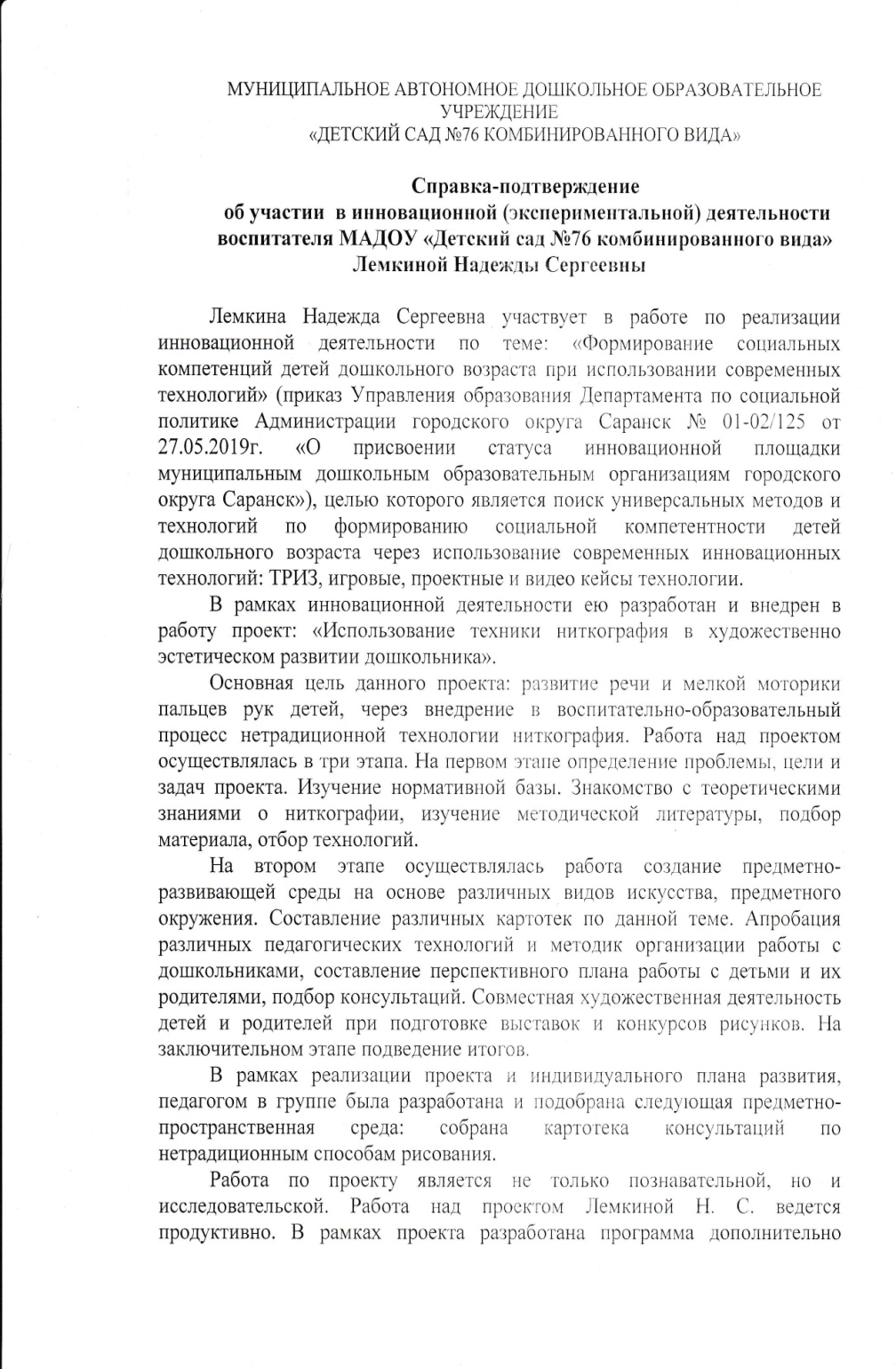 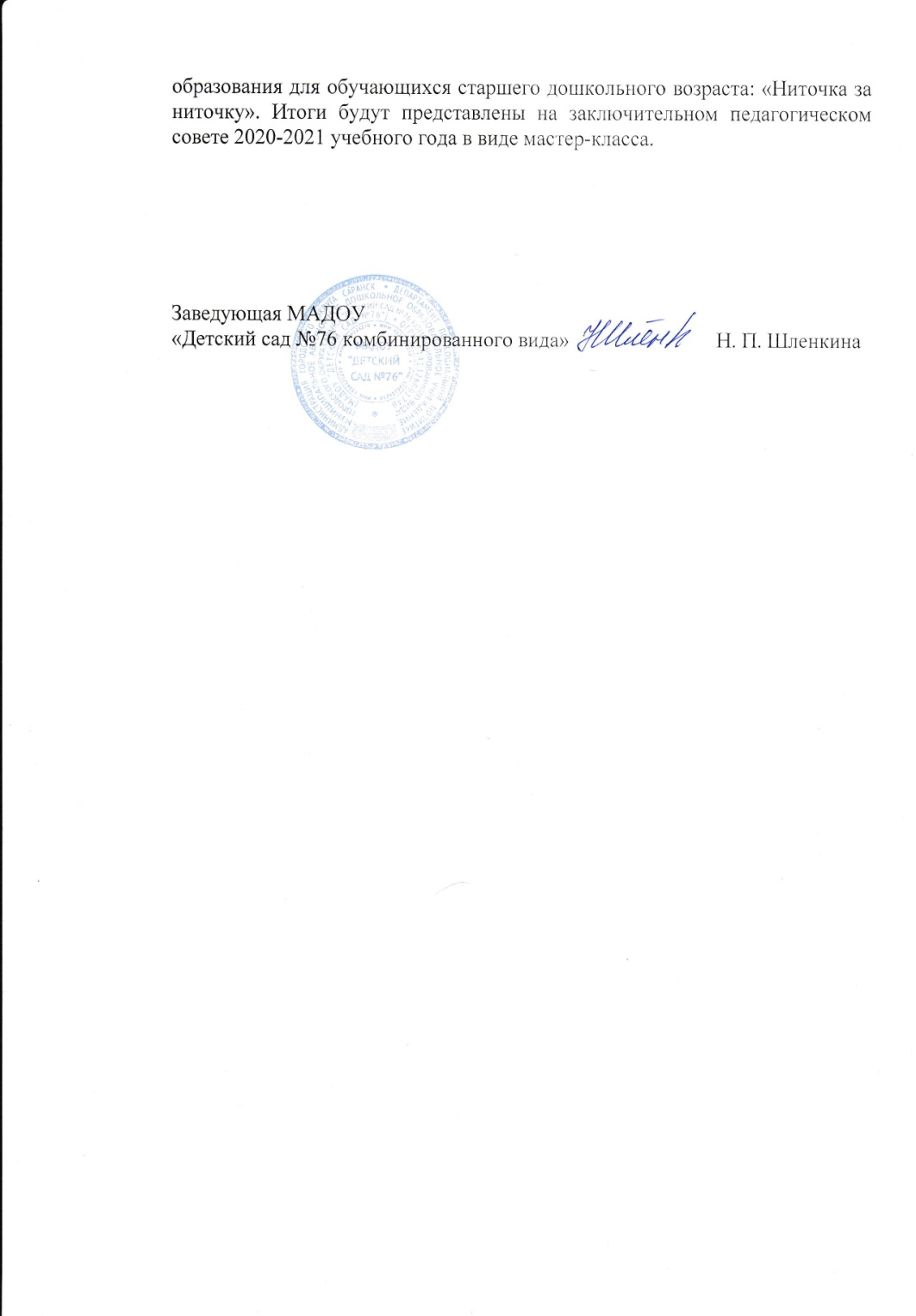 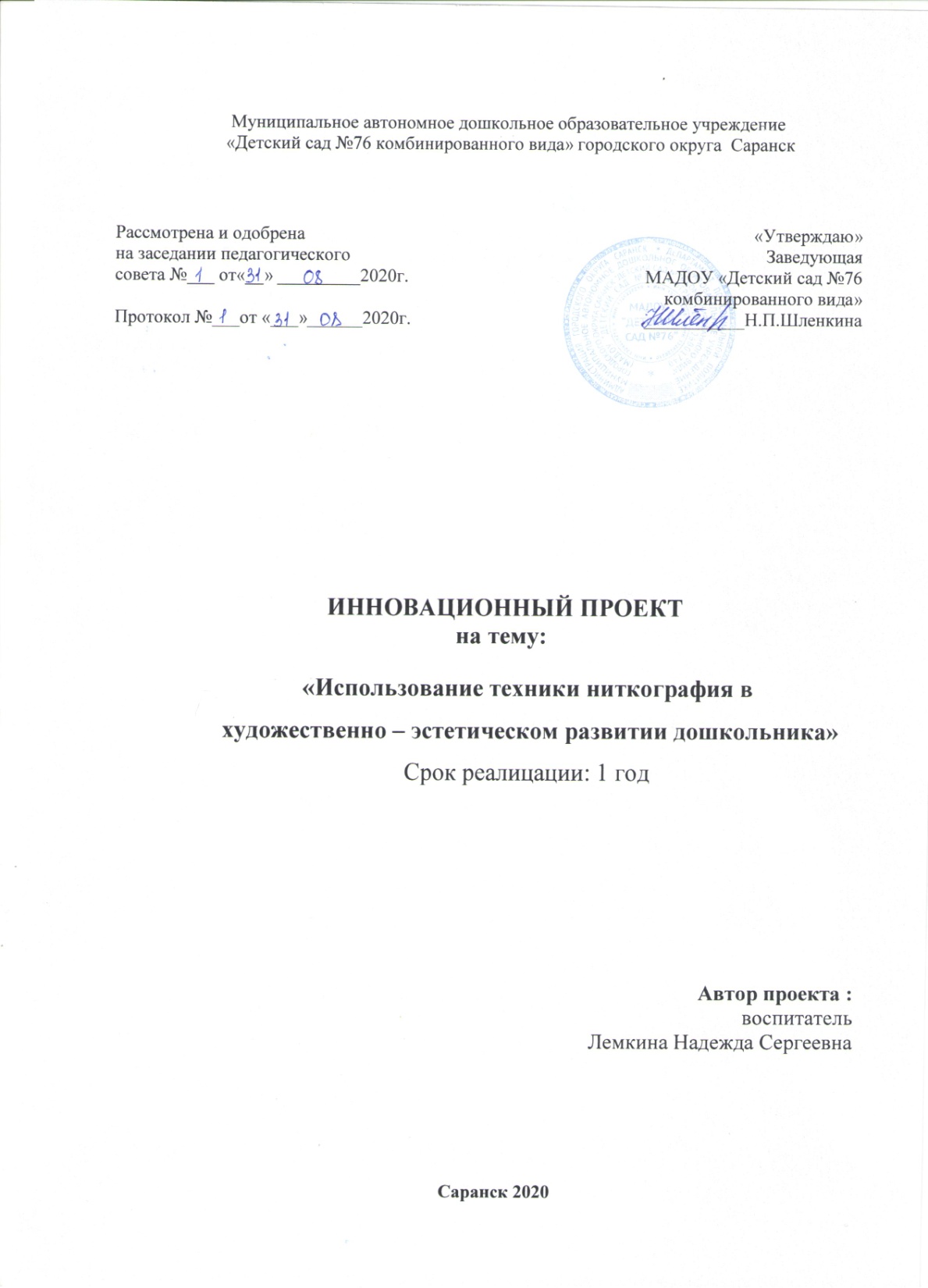 Наличие публикаций
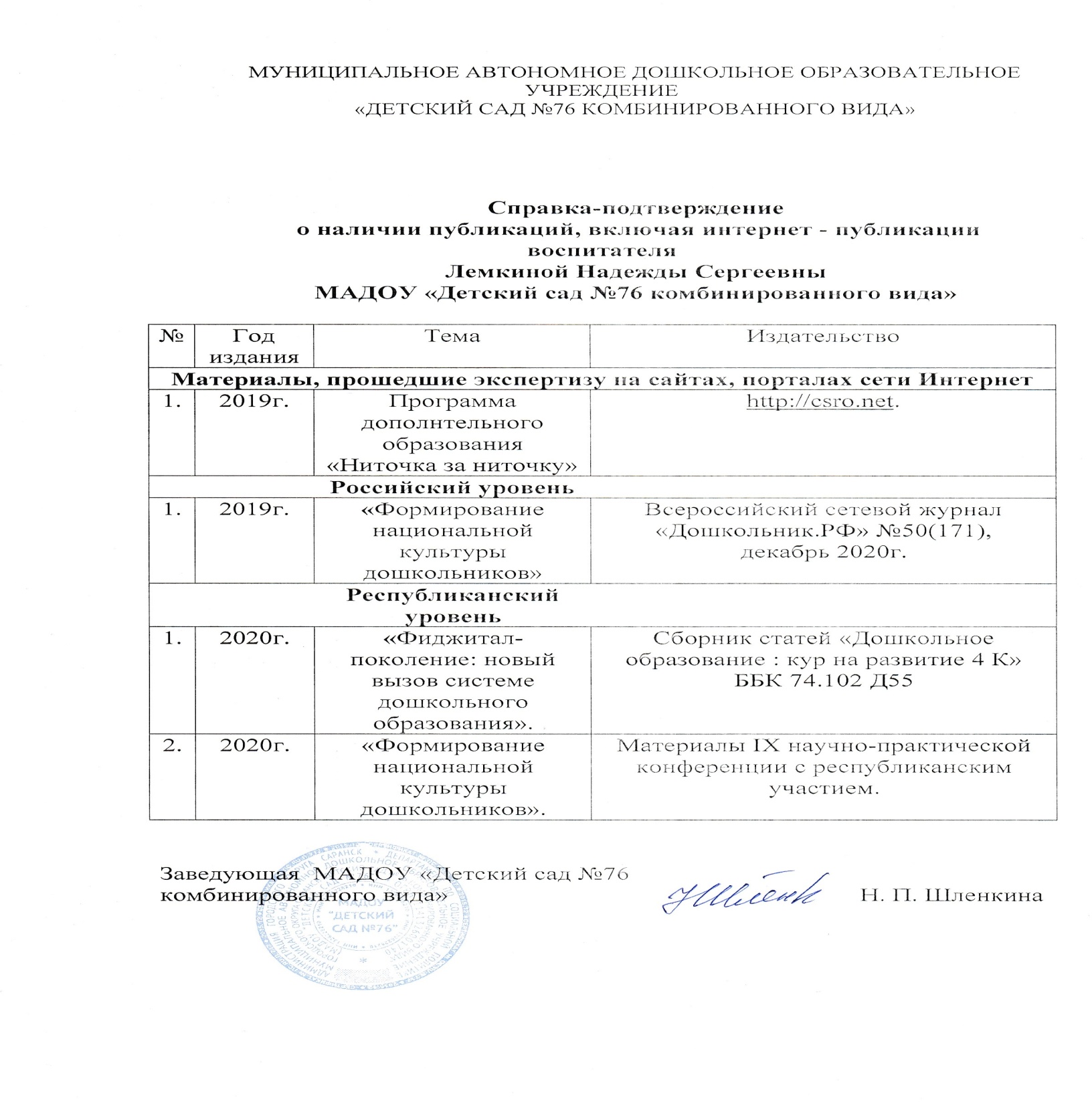 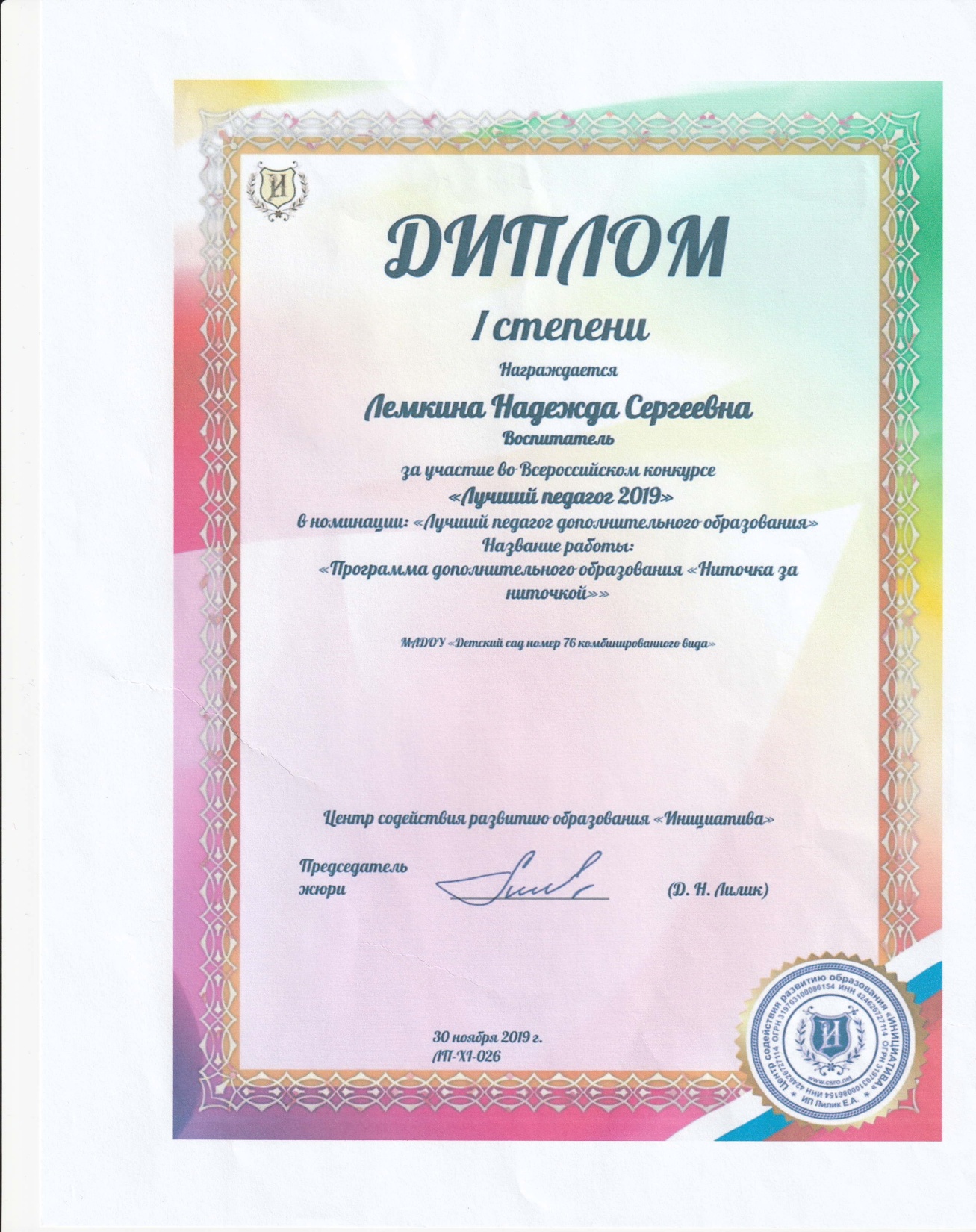 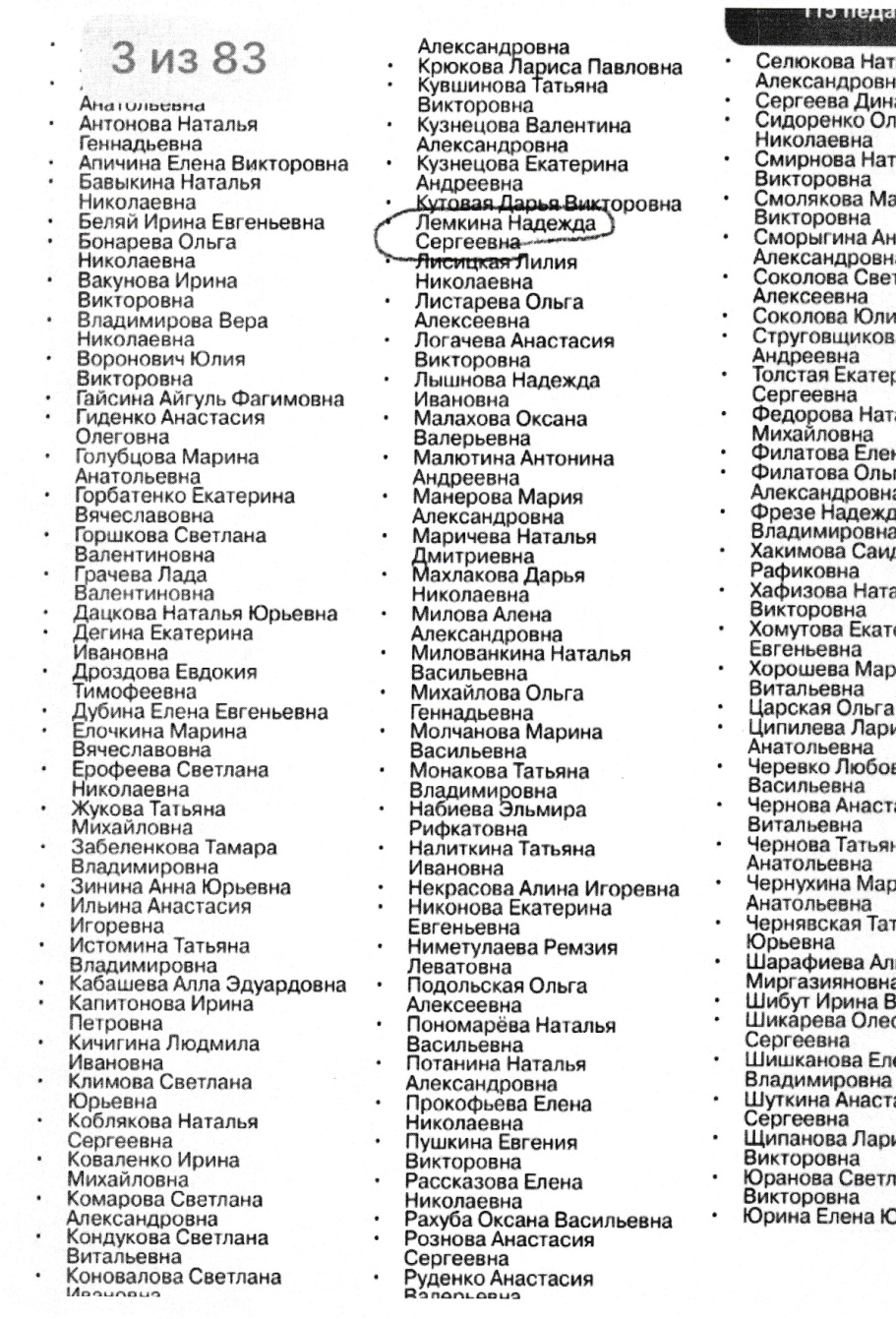 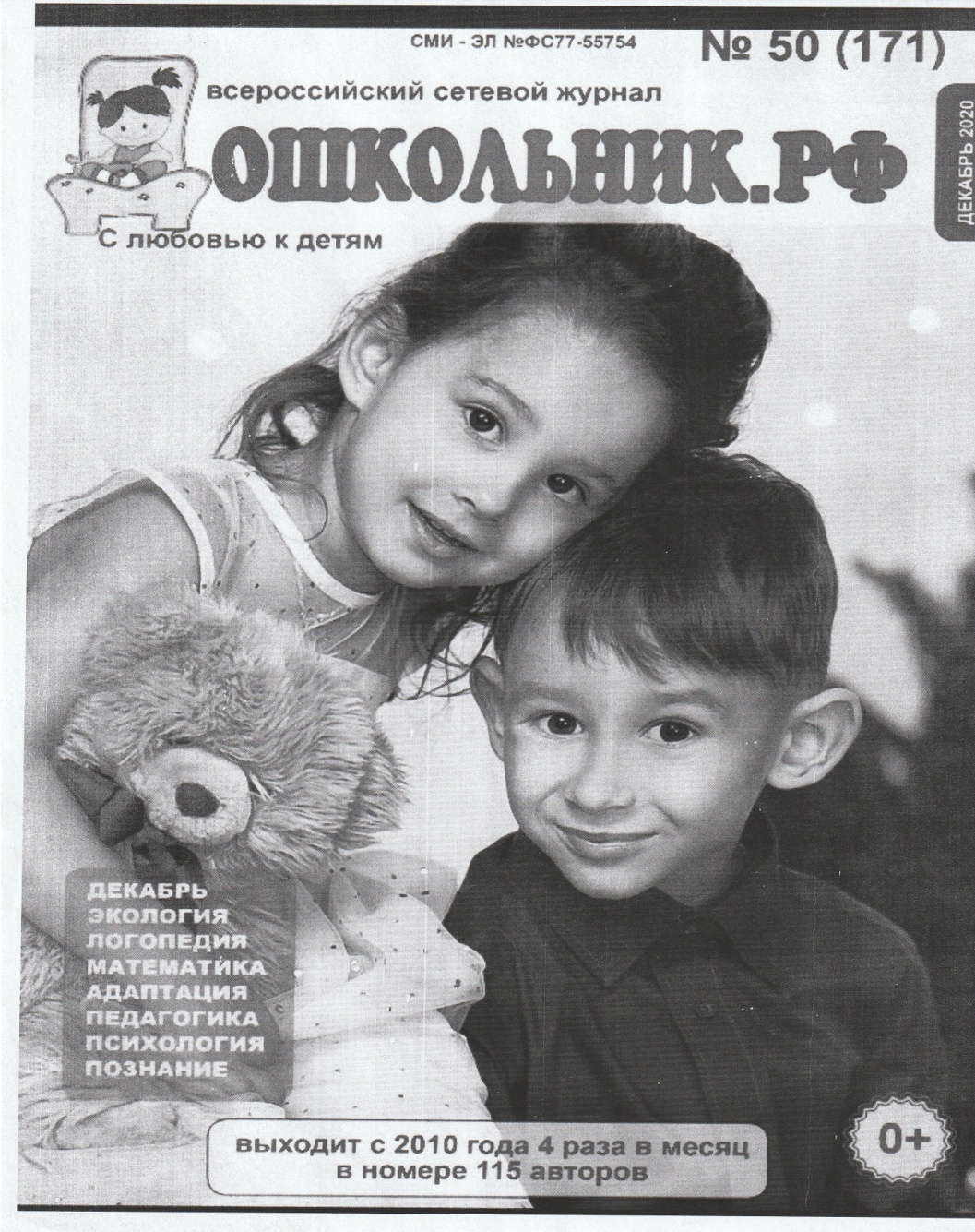 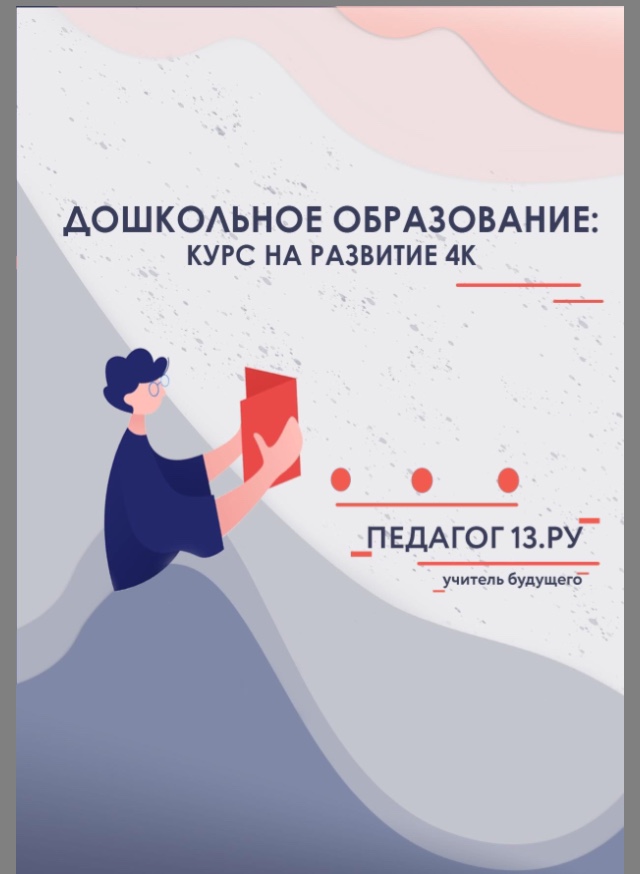 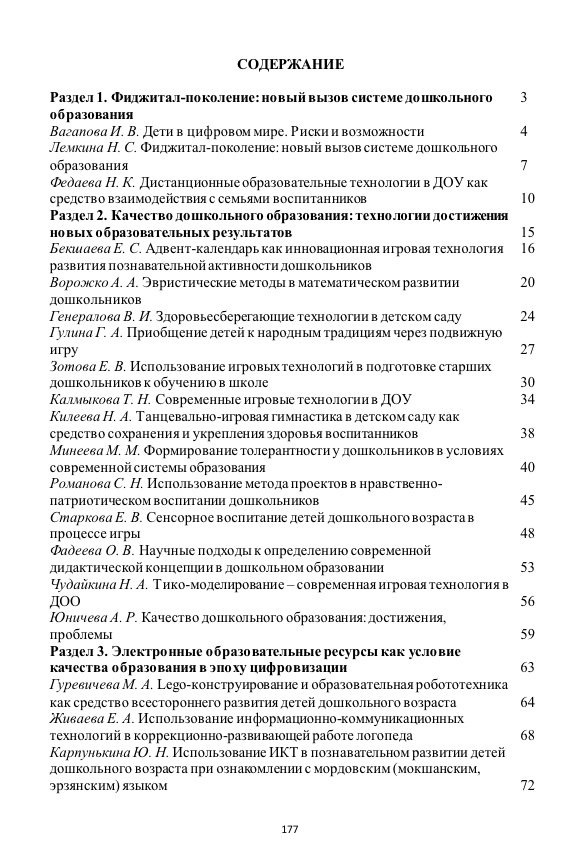 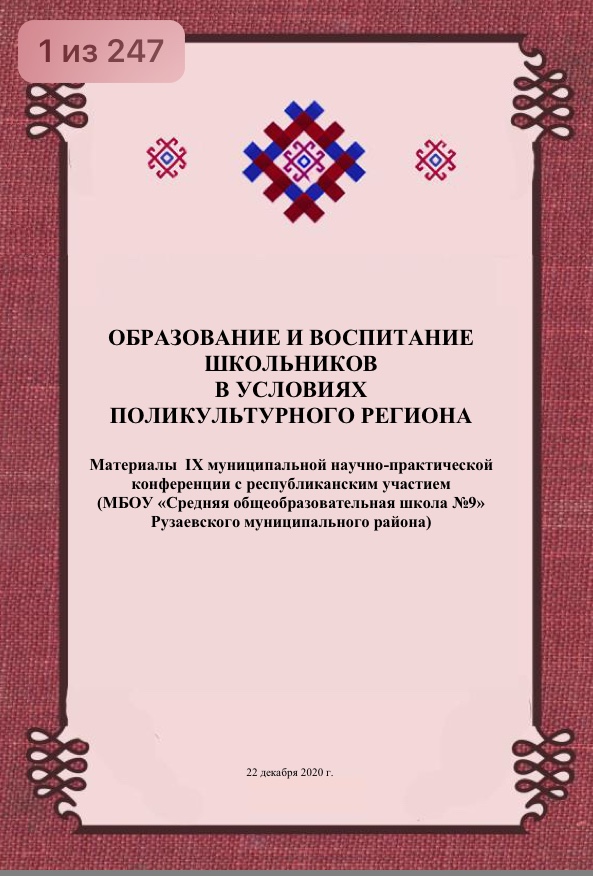 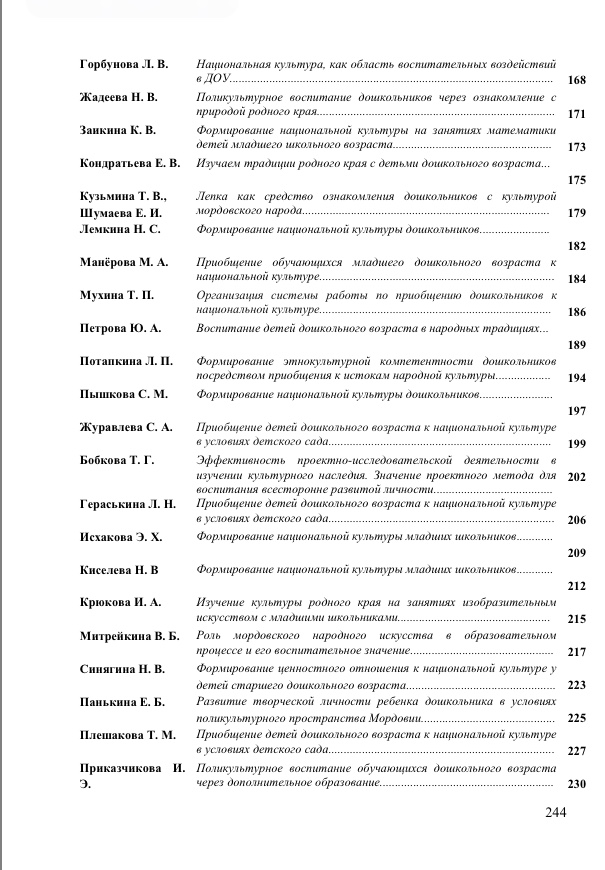 Результаты участия воспитанников в:- конкурсах;- выставках;- турнирах;- соревнованиях;- акциях;- фестивалях.
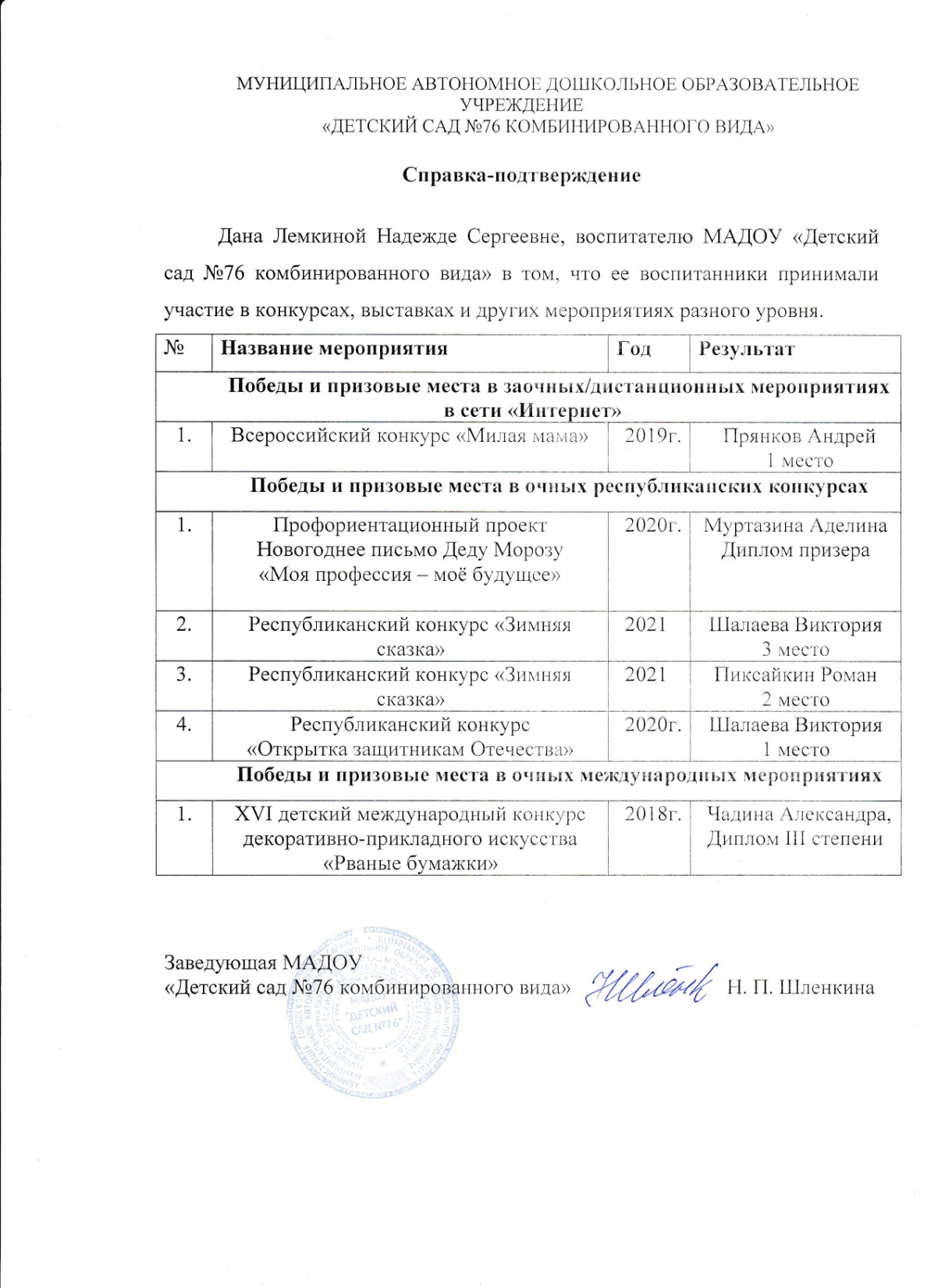 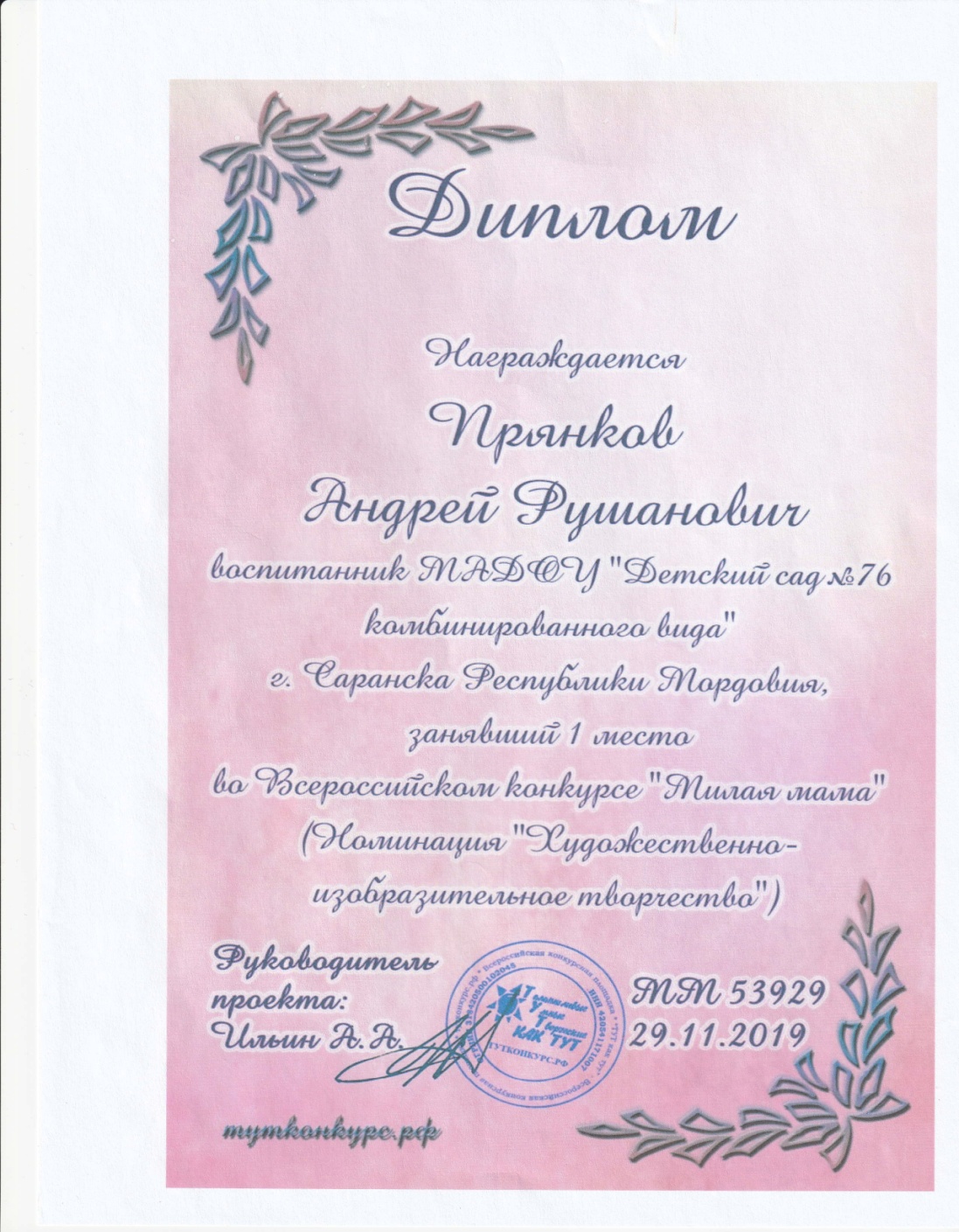 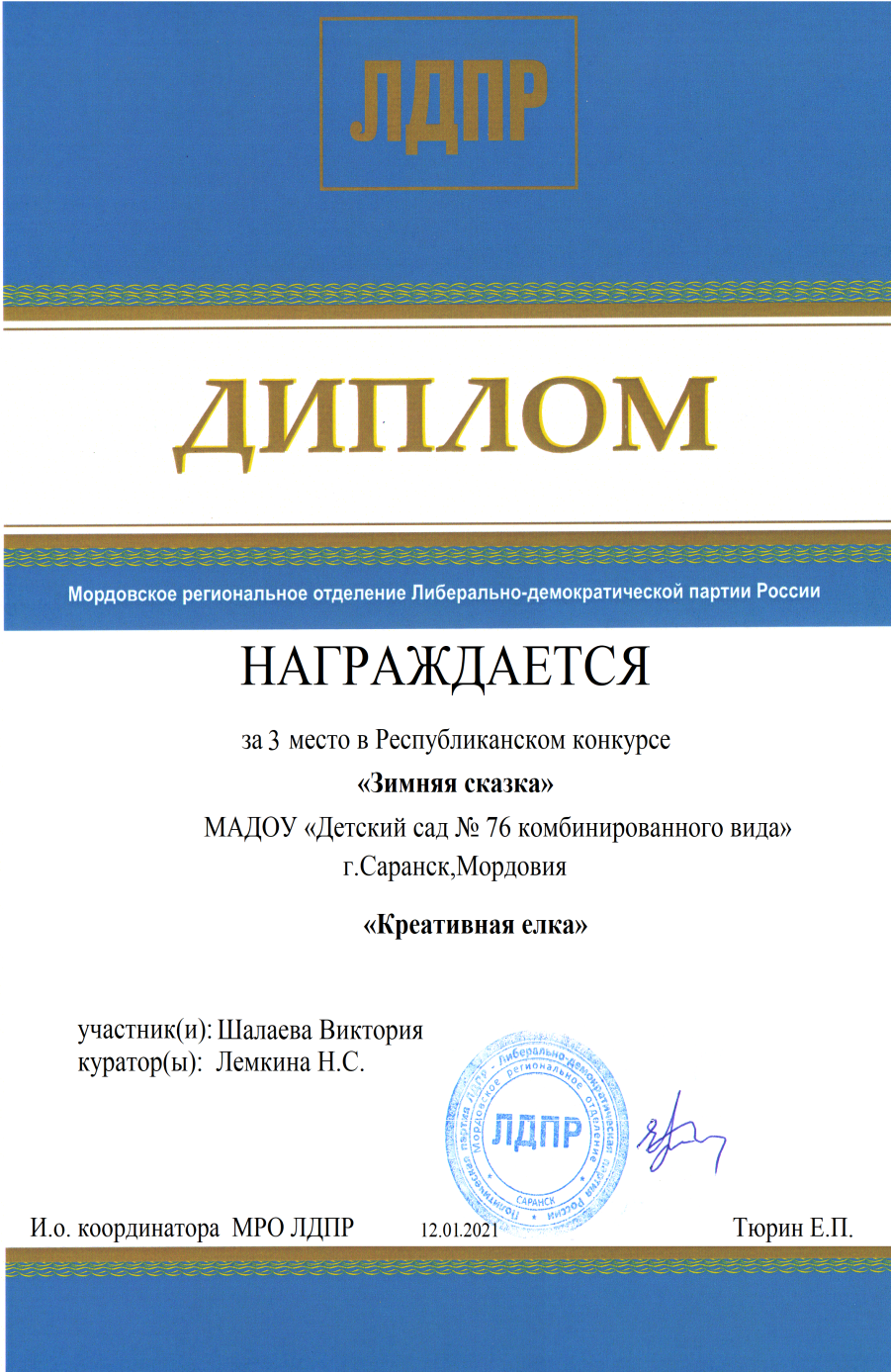 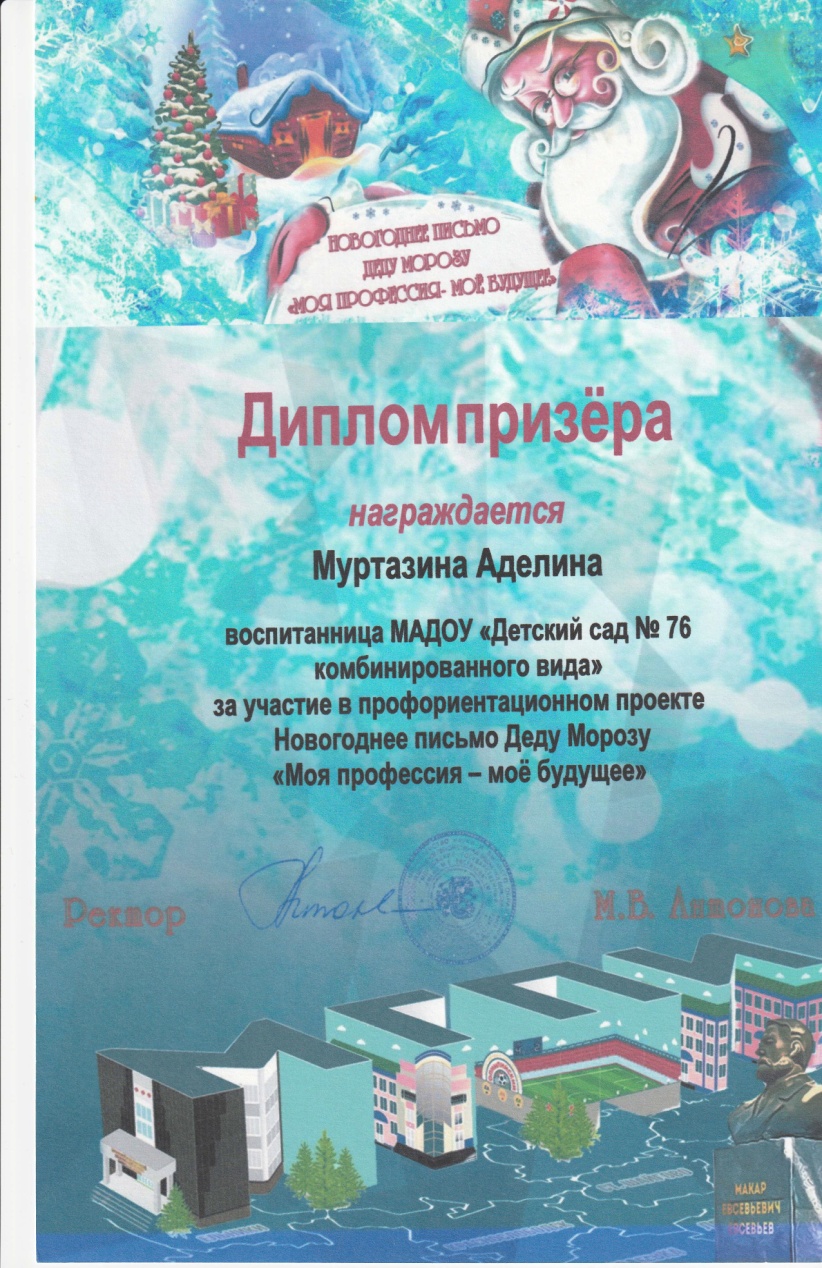 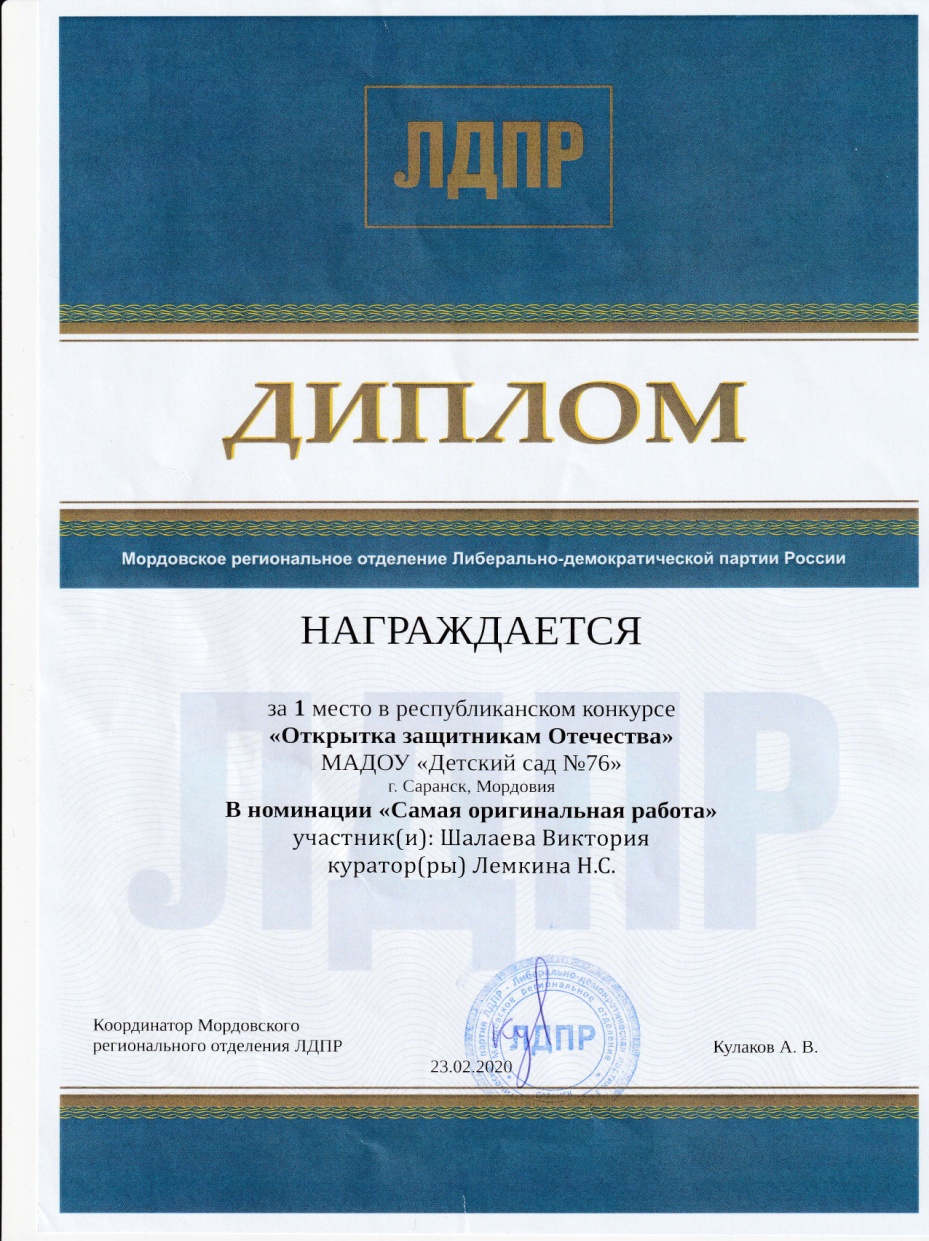 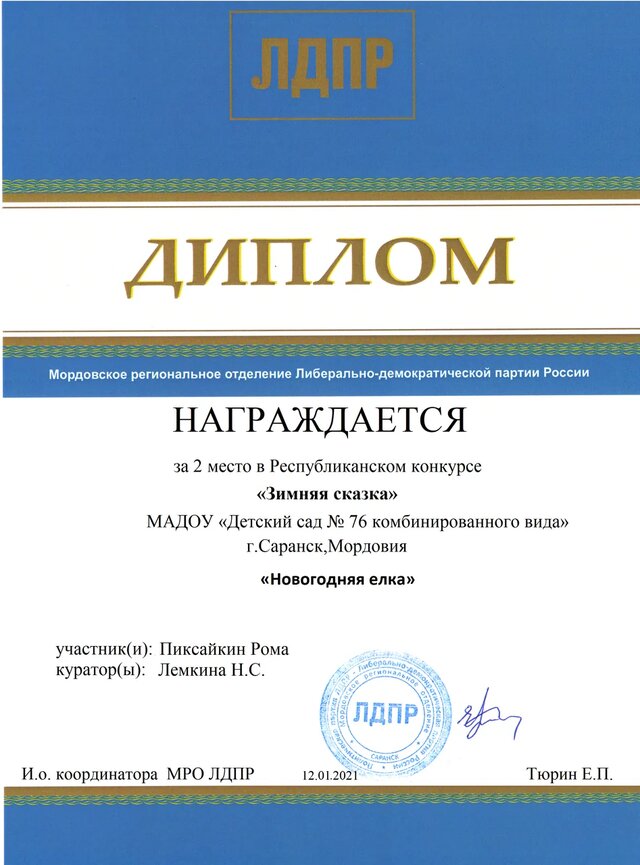 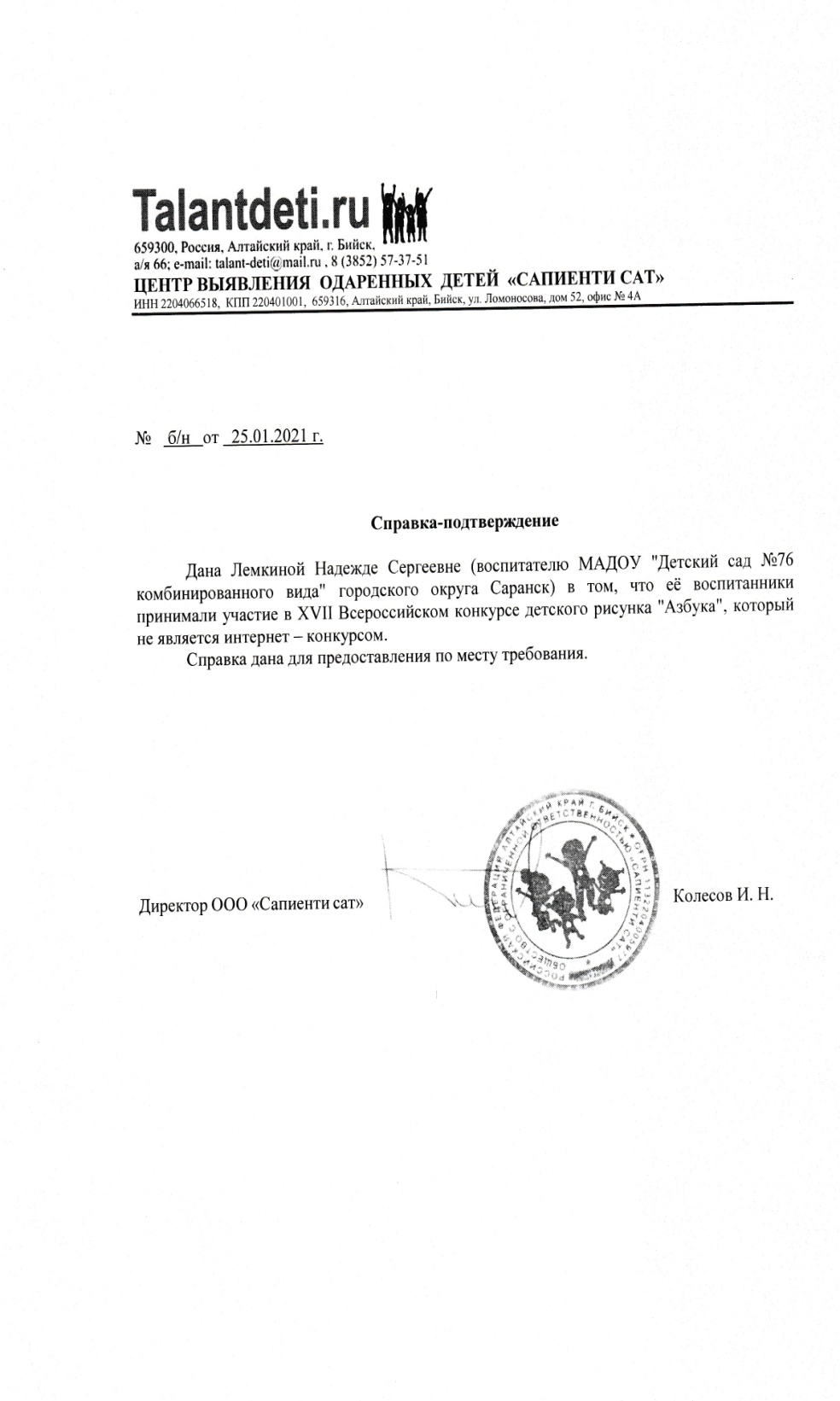 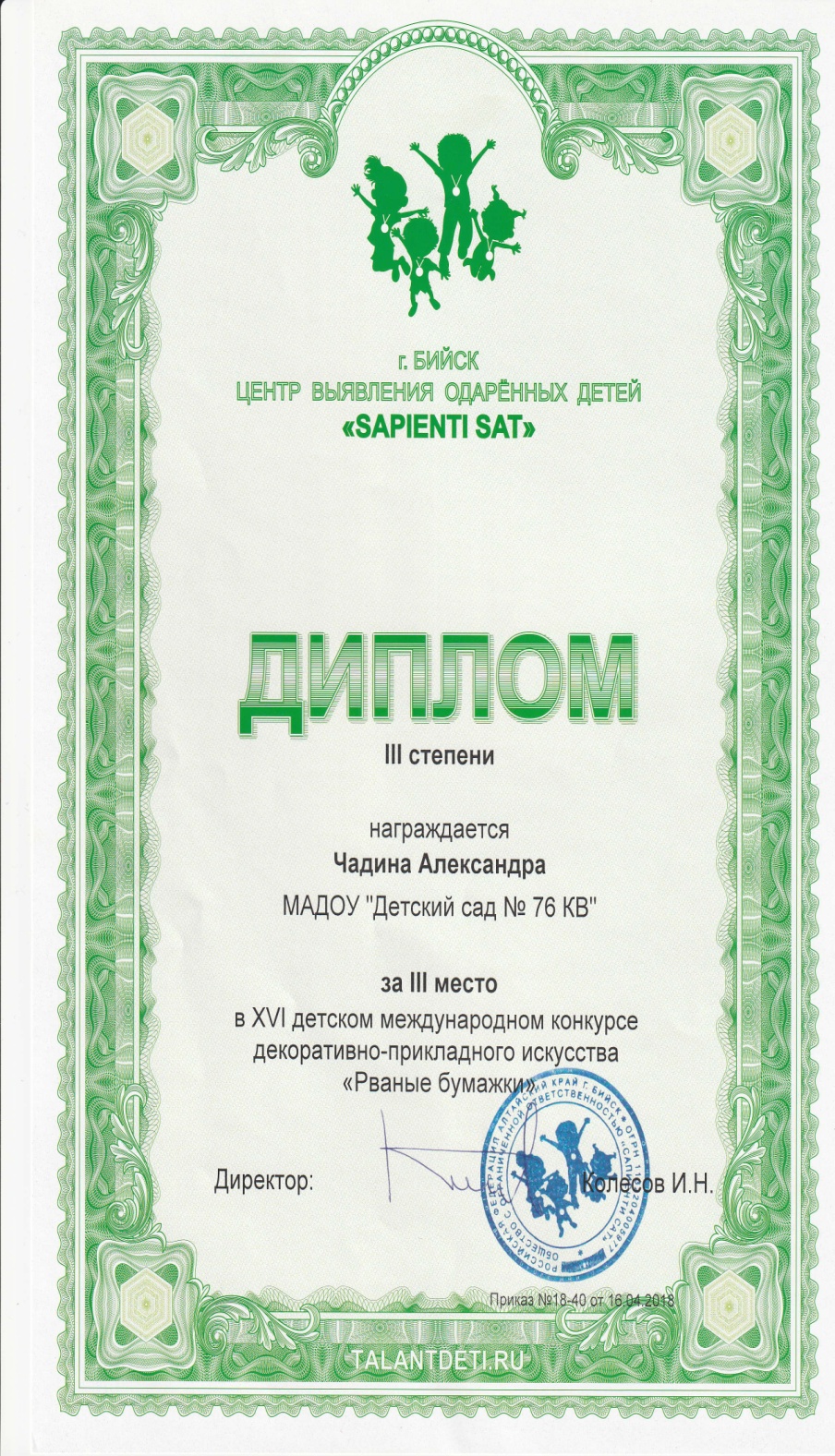 Наличие авторских программ, методических пособий
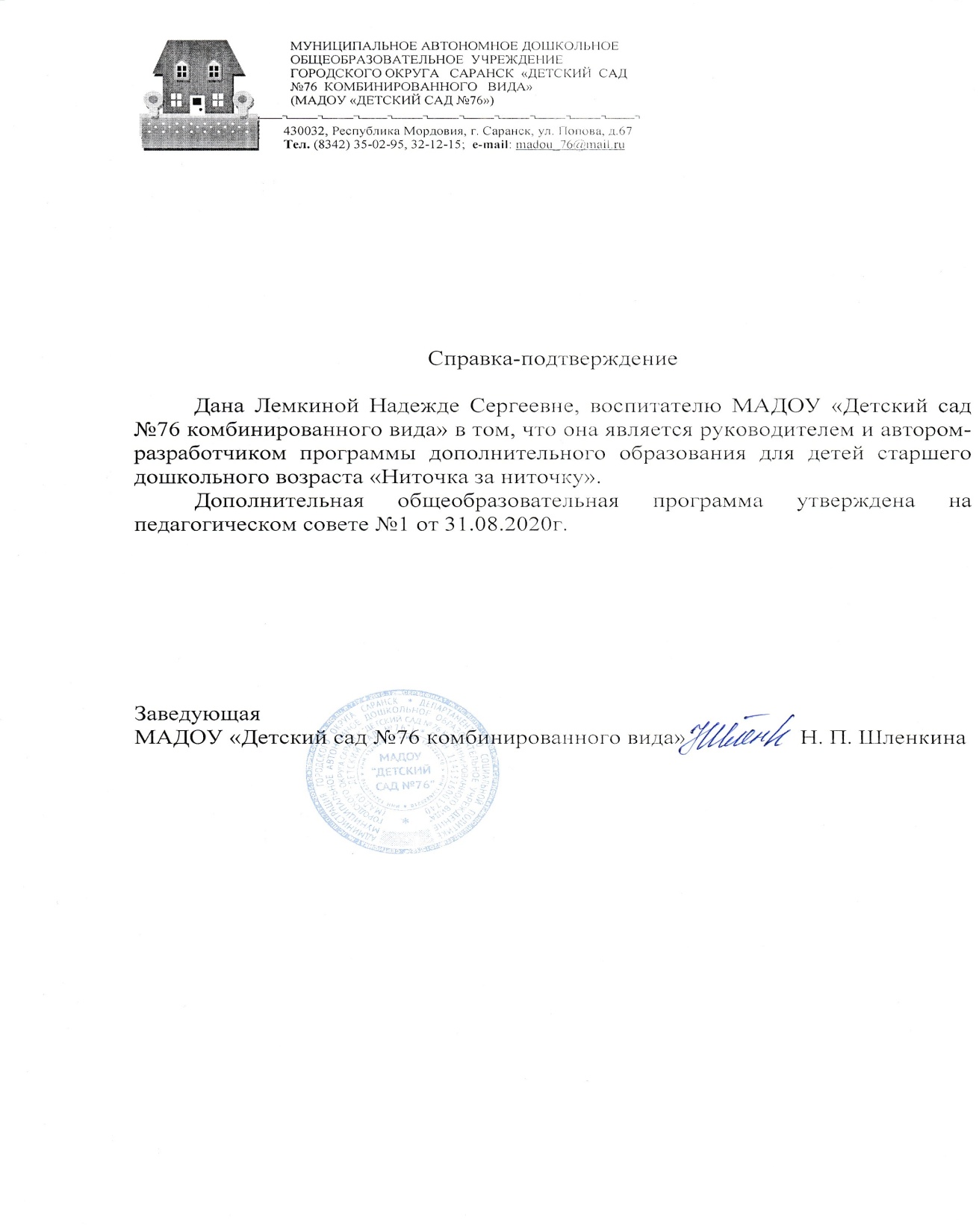 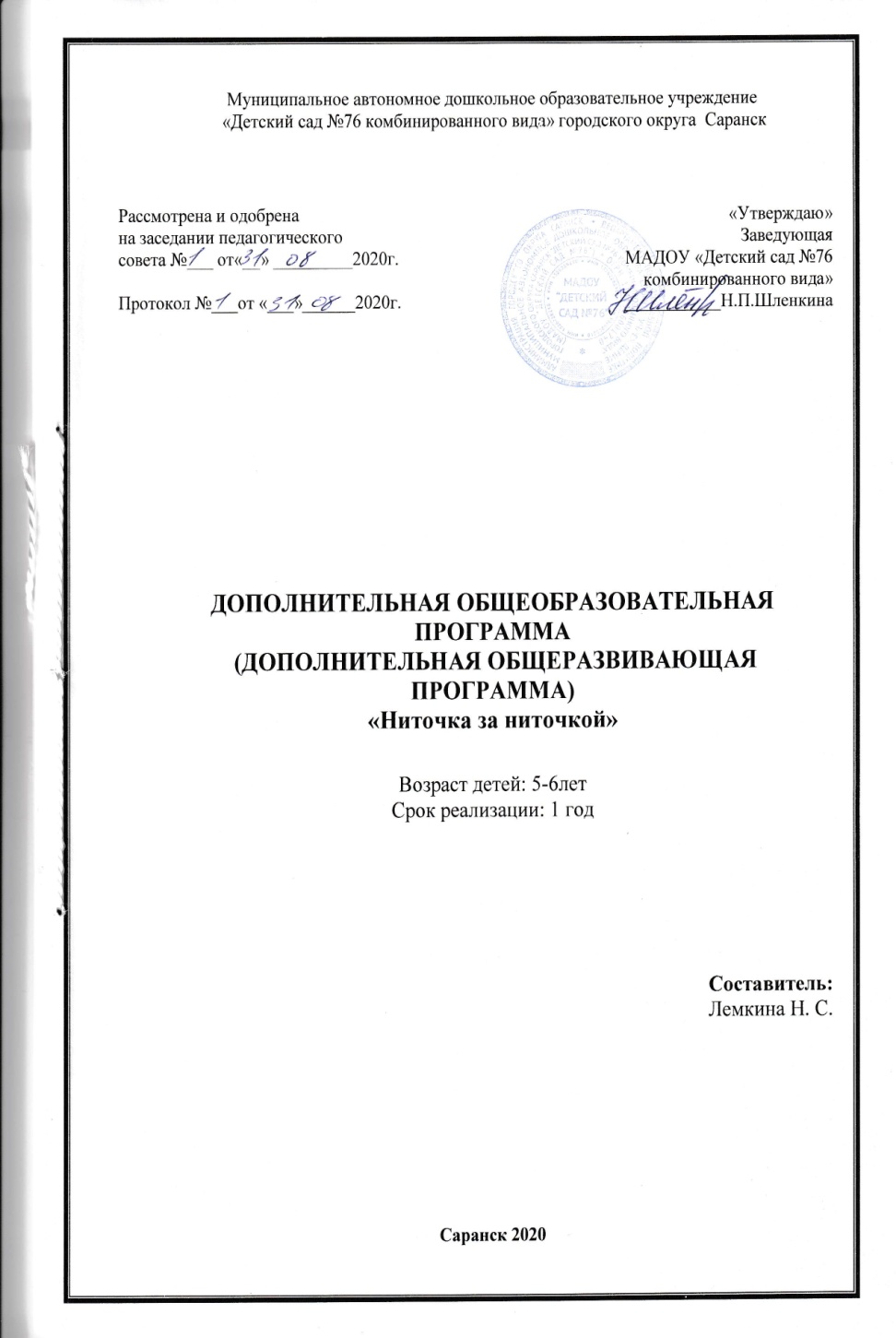 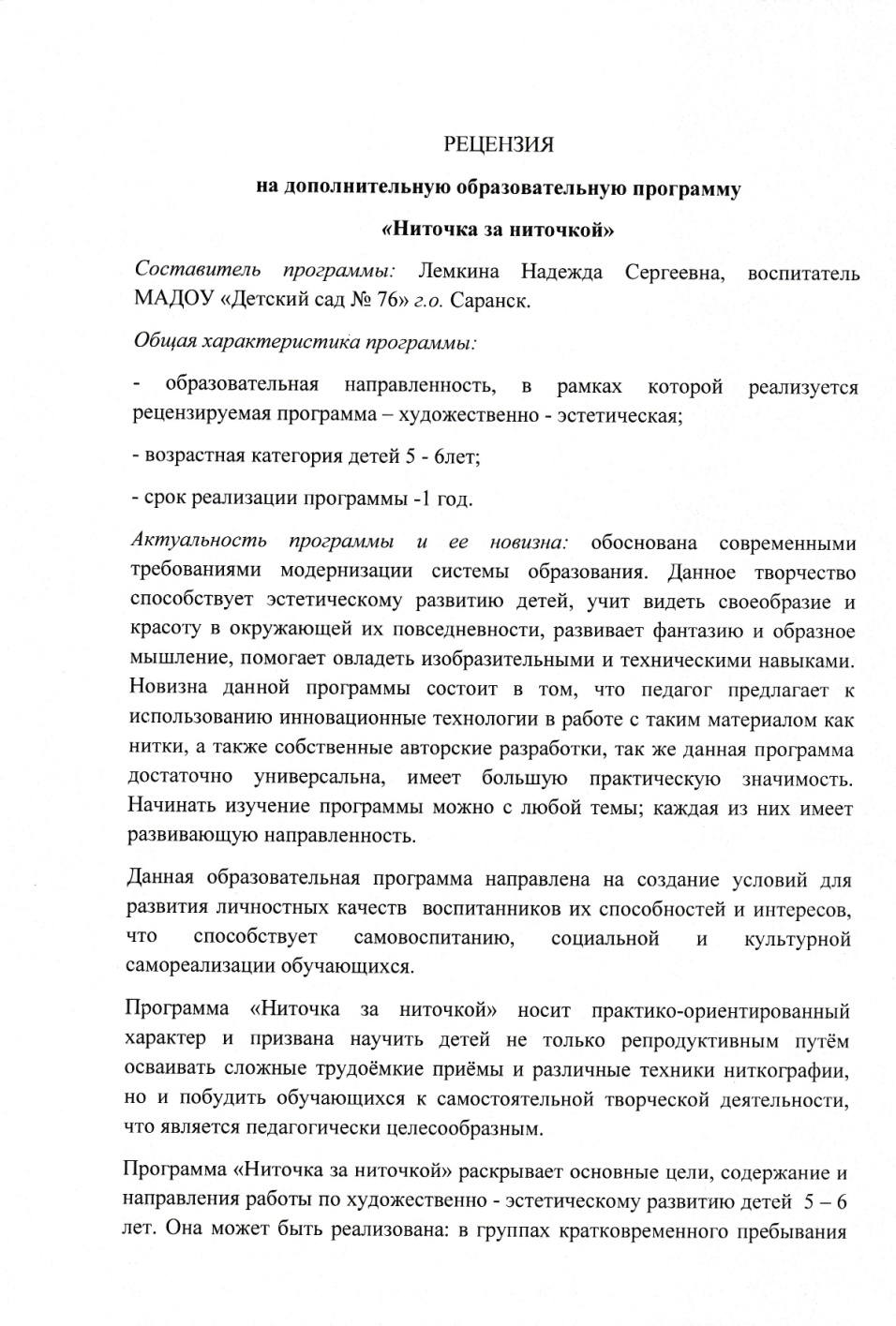 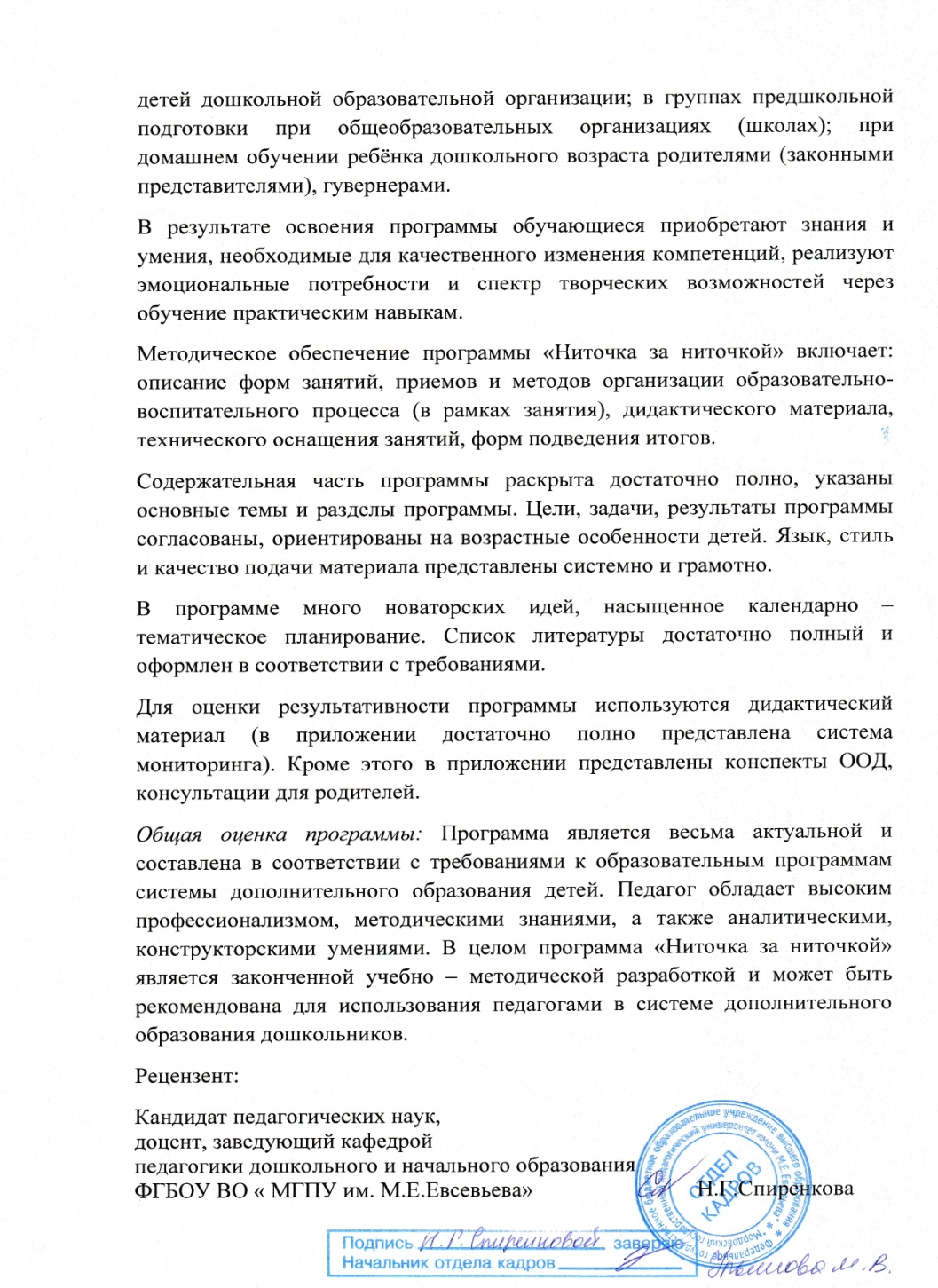 Выступления на заседаниях методических советов, научно-практических конференциях, педагогических чтениях, семинарах, секциях, форумах, радиопередачах (очно)
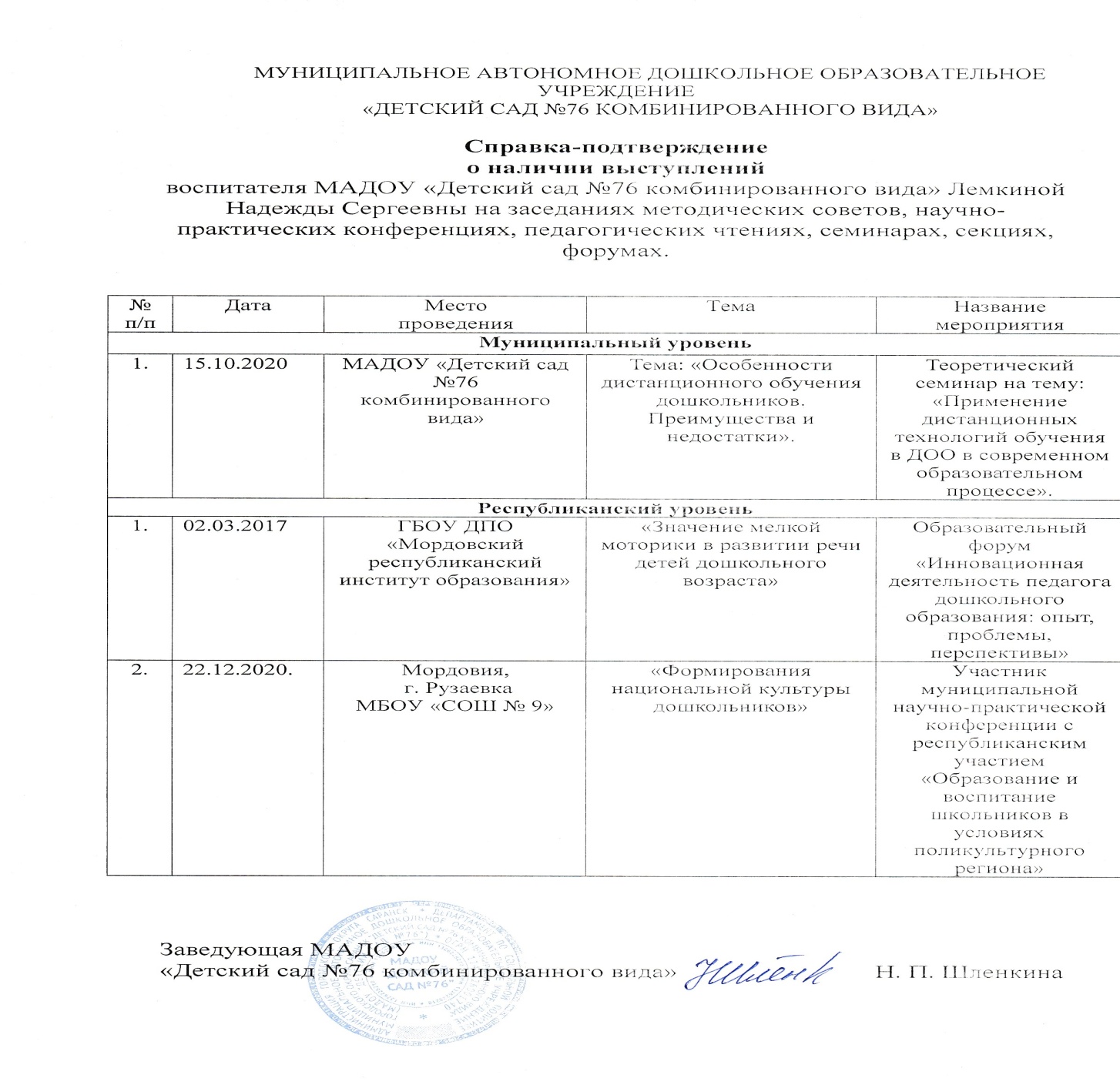 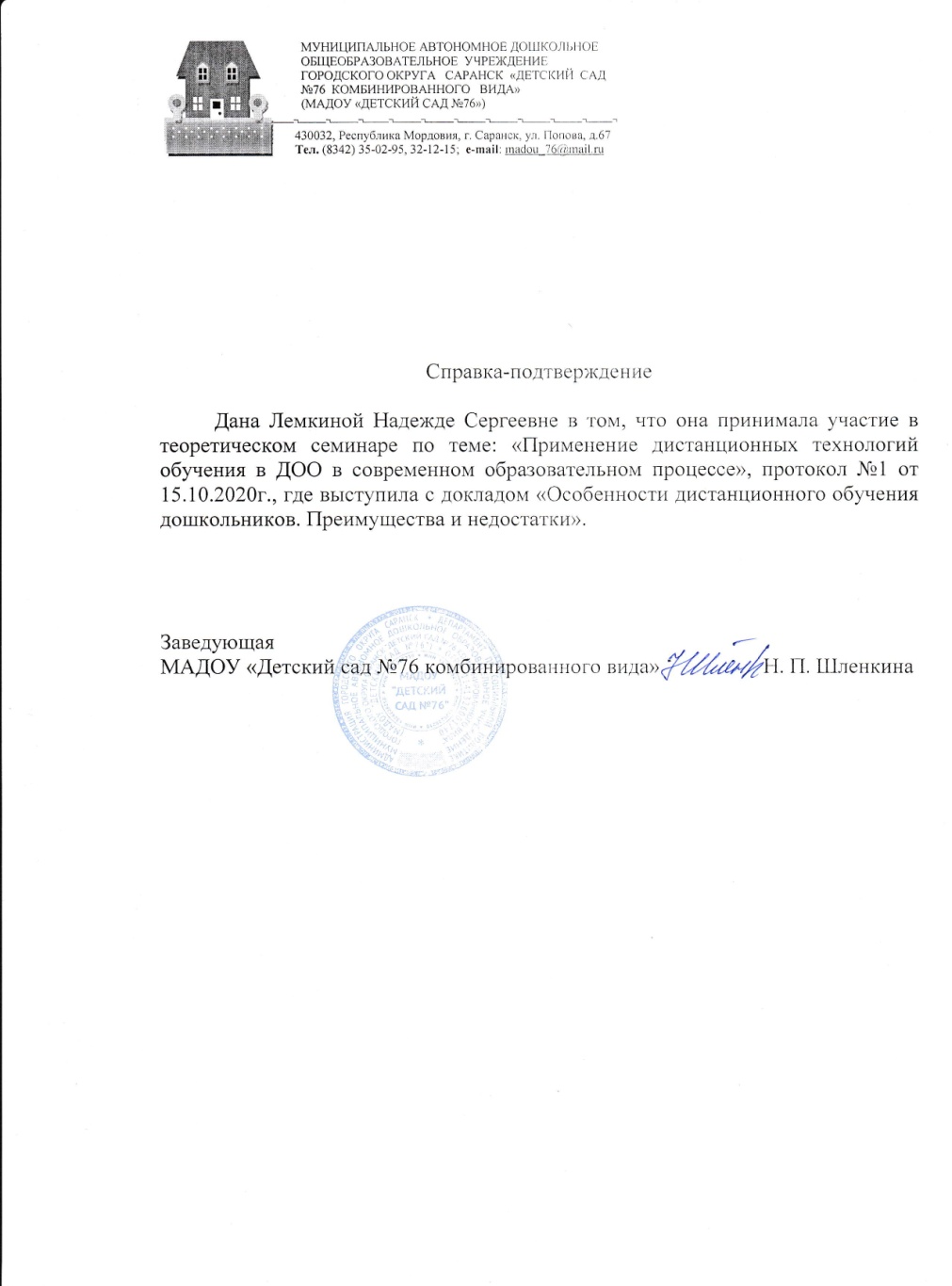 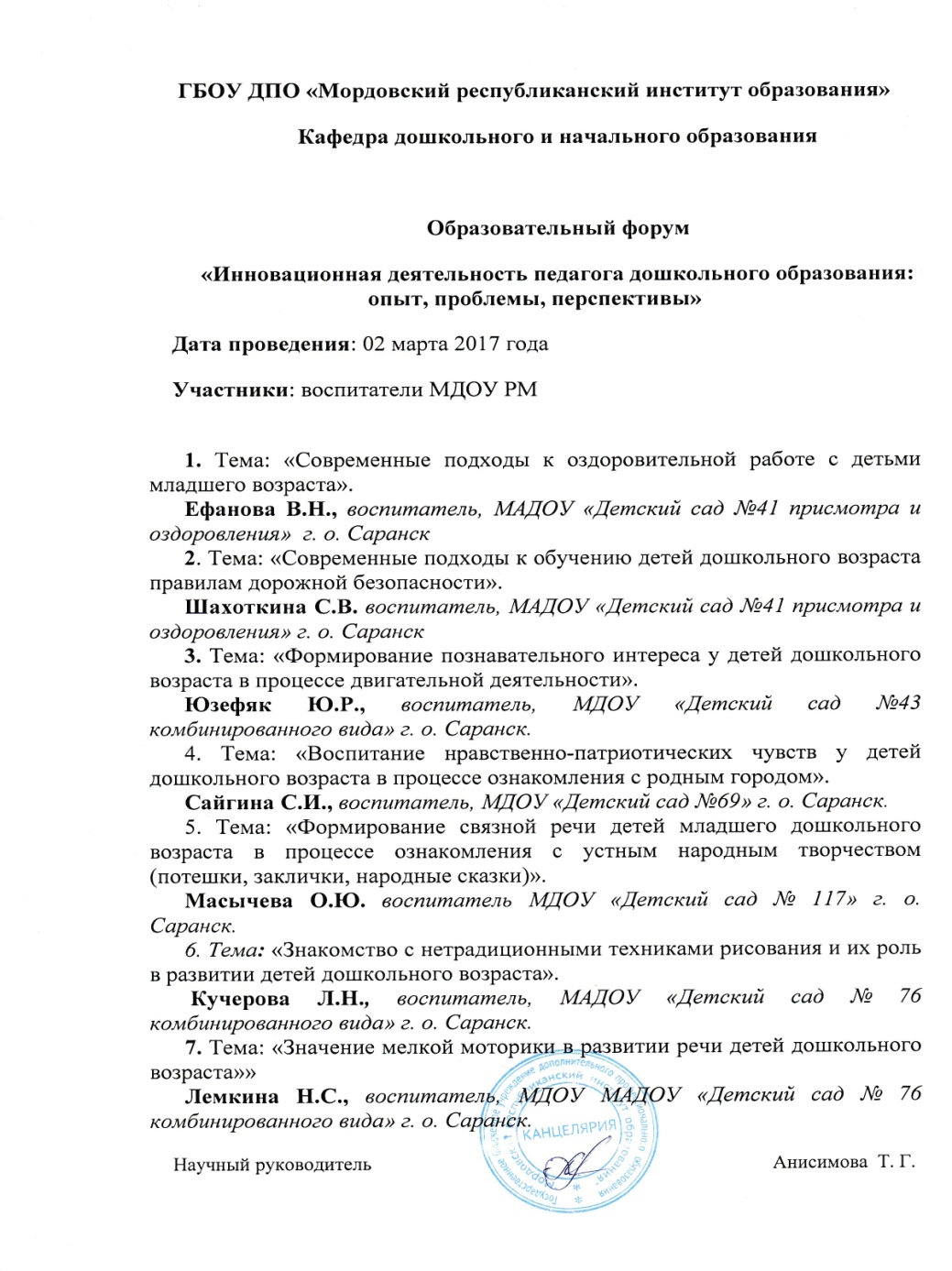 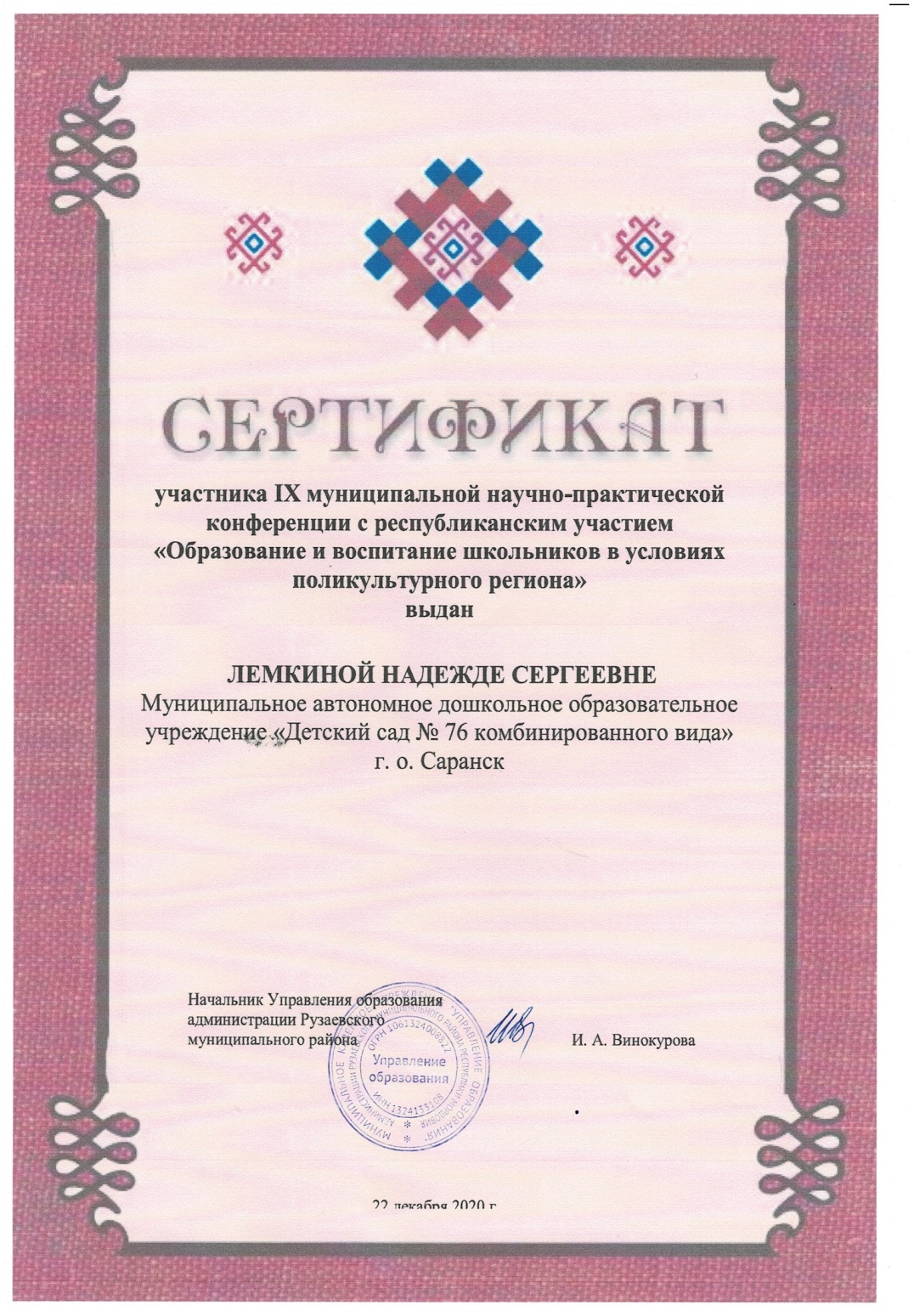 Проведение открытых занятий, мастер-классов, мероприятий.
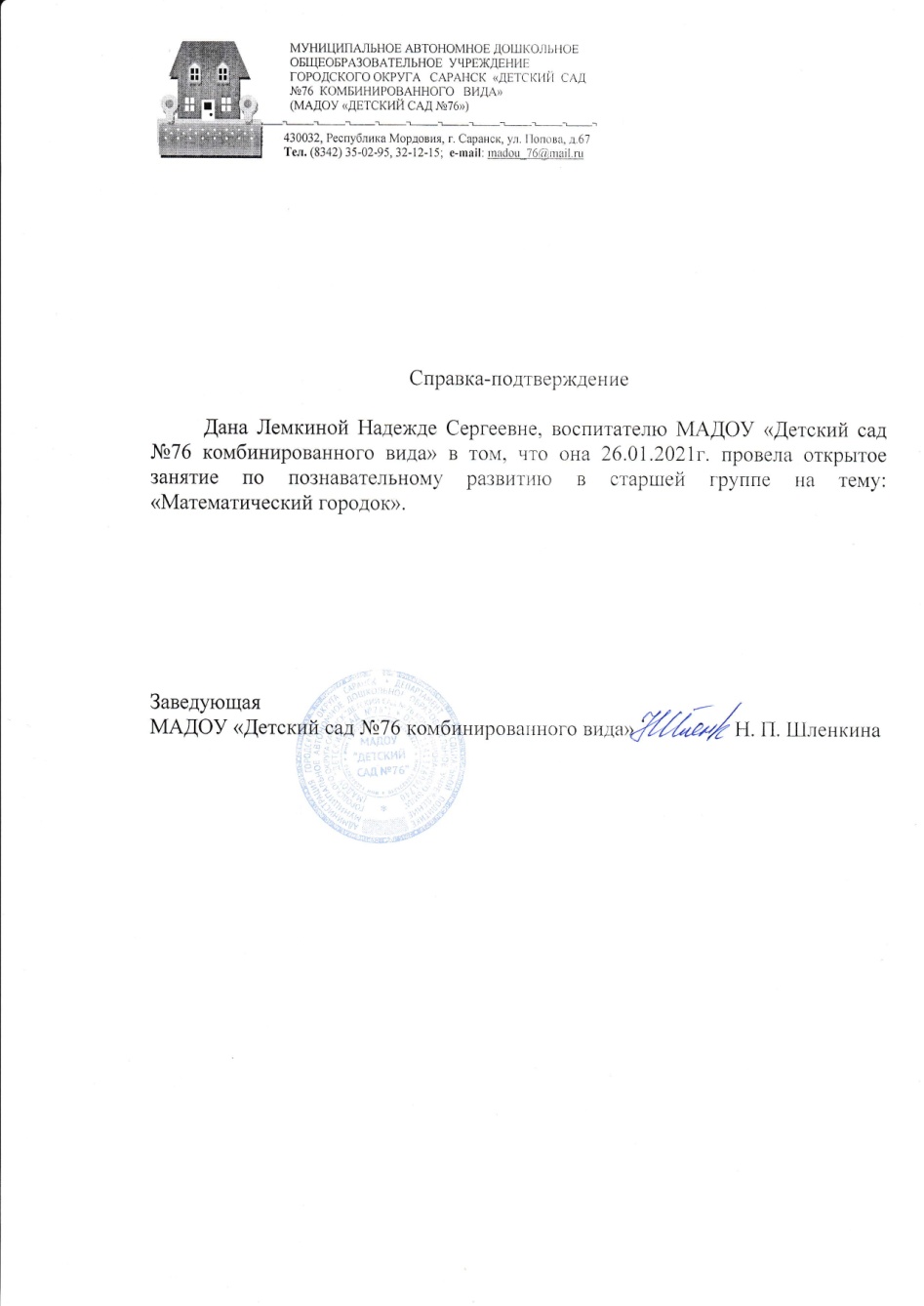 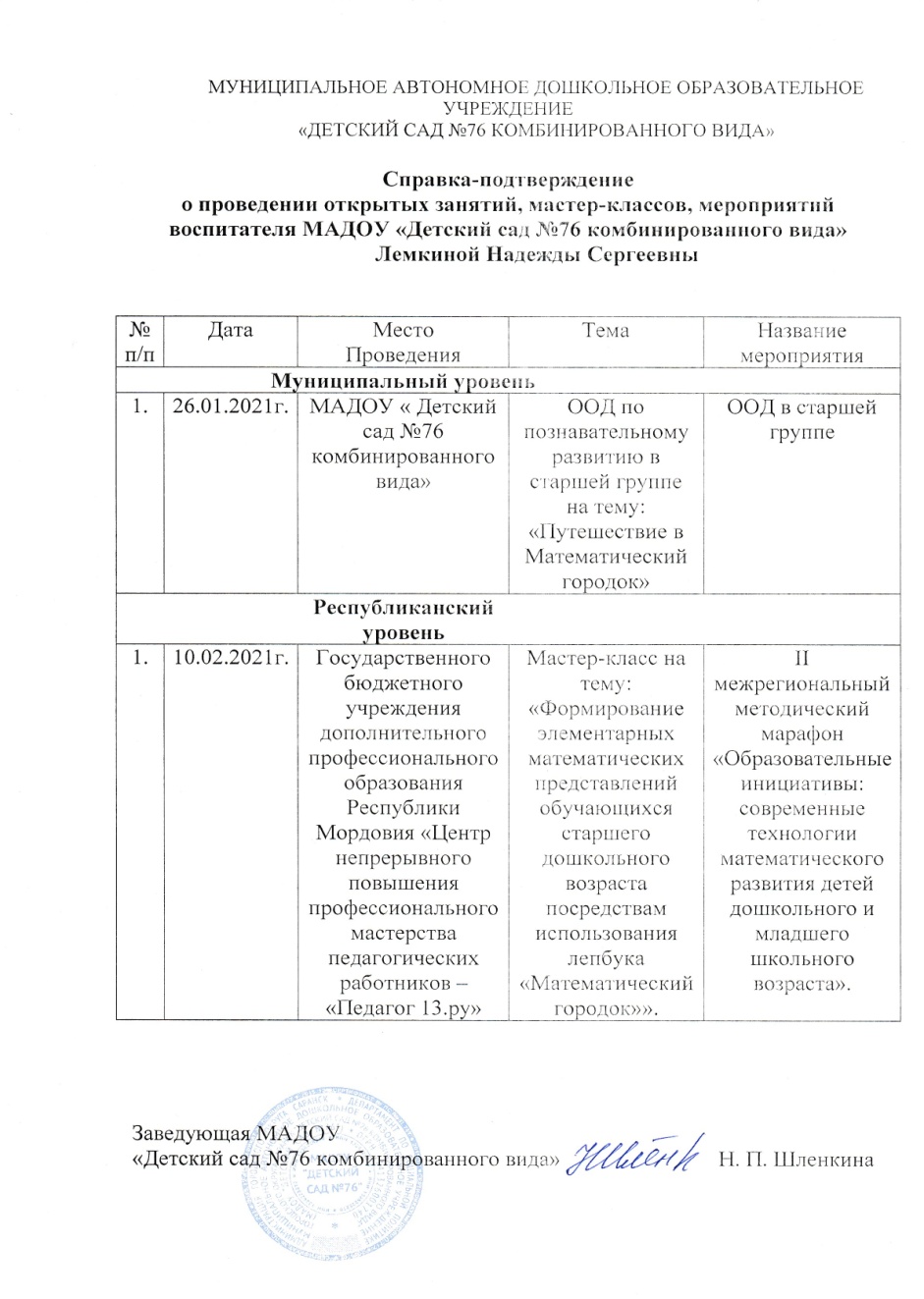 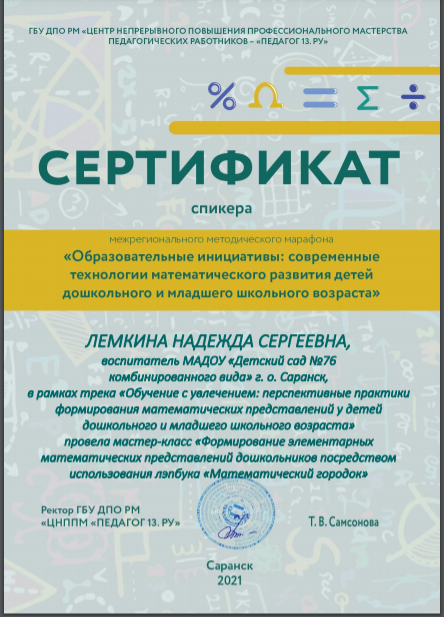 Позитивные результаты работы с воспитанниками
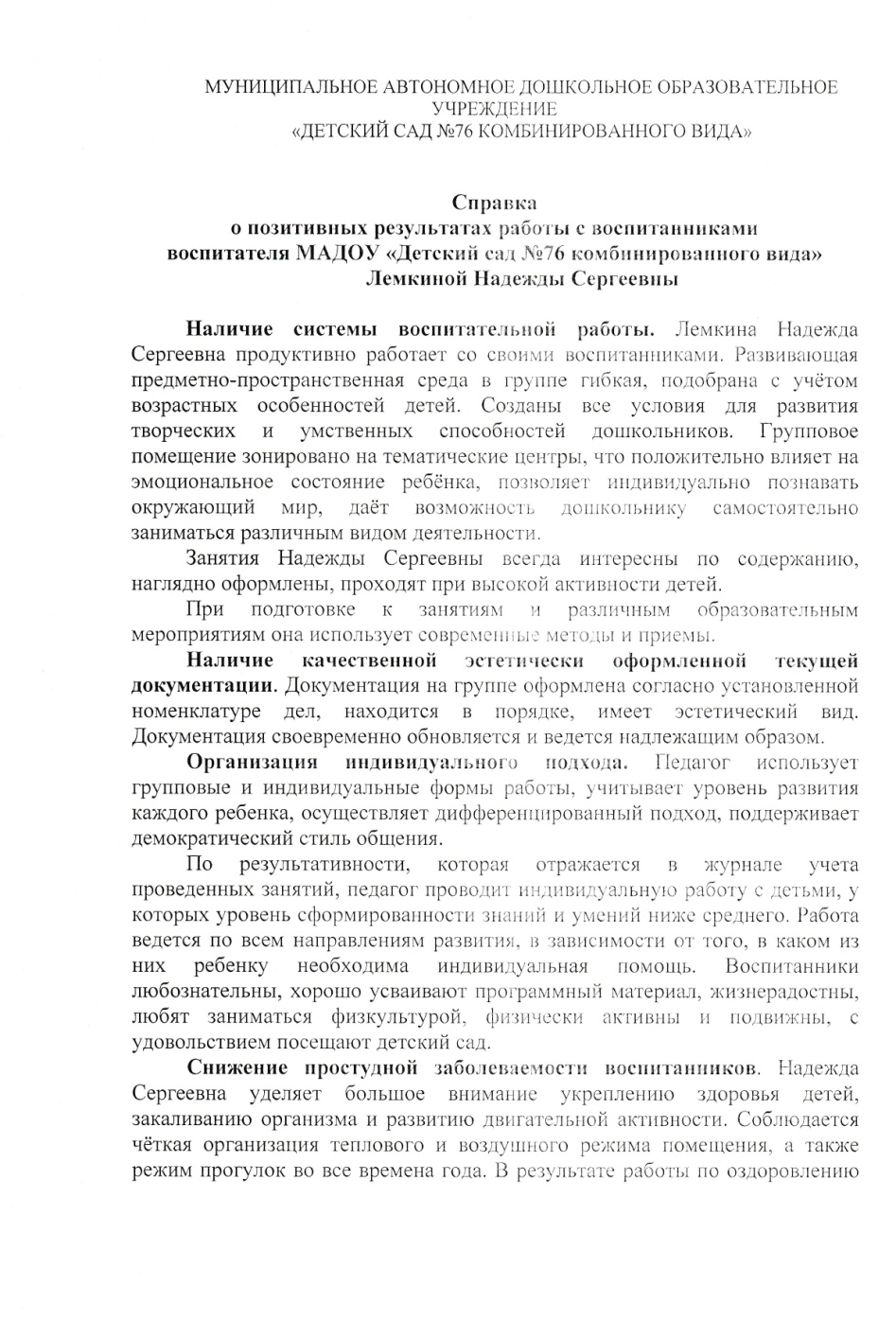 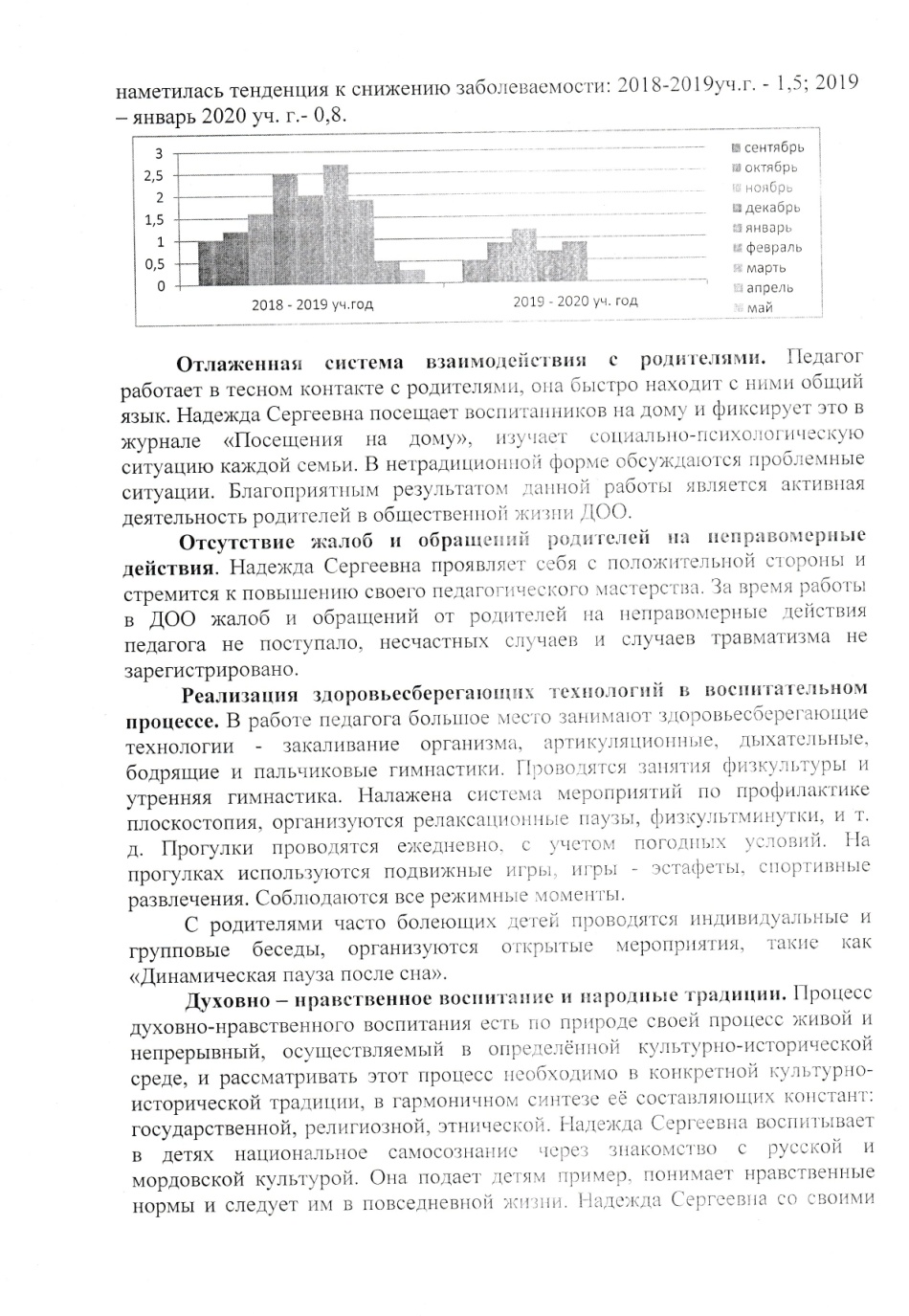 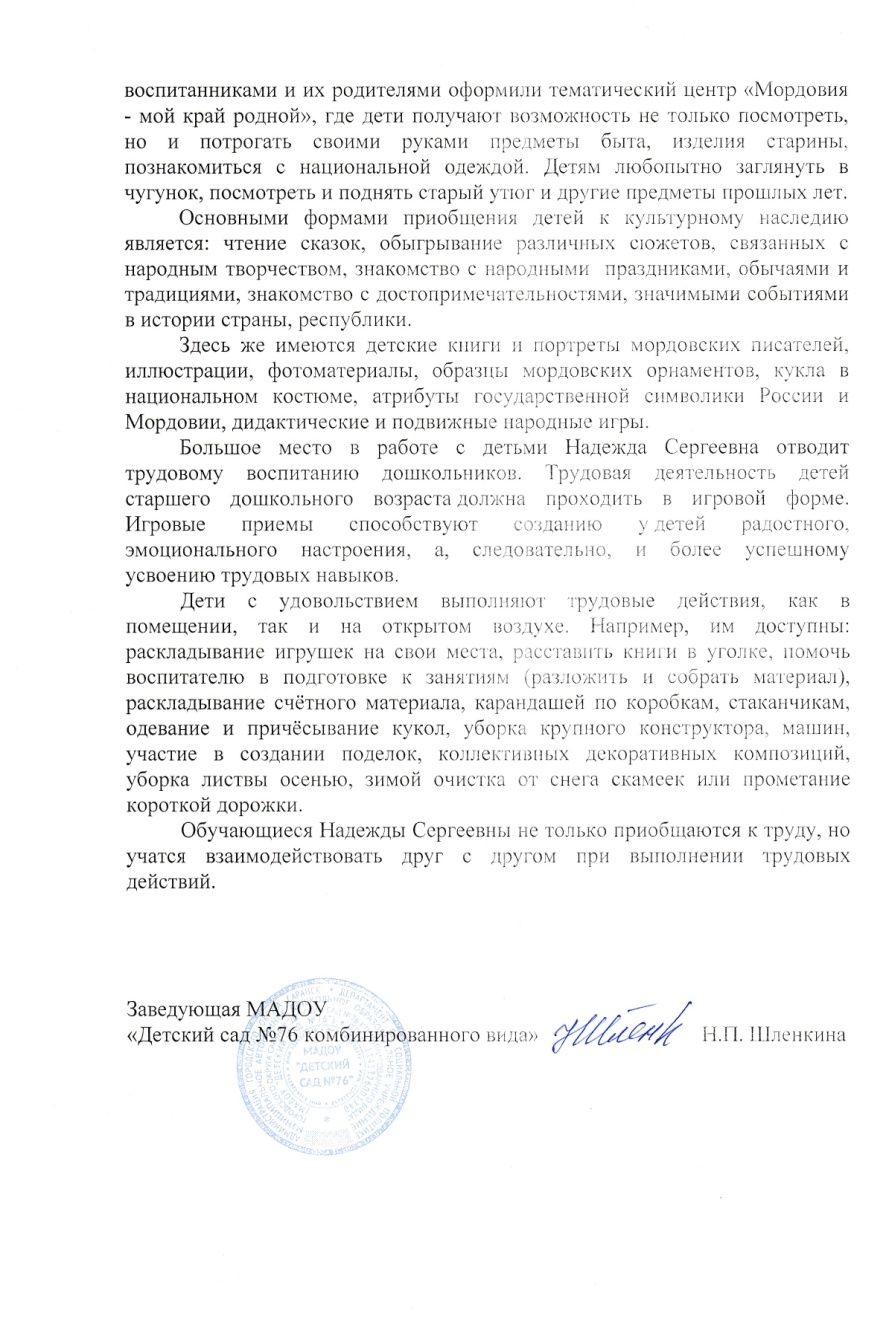 Качество взаимодействия с родителями
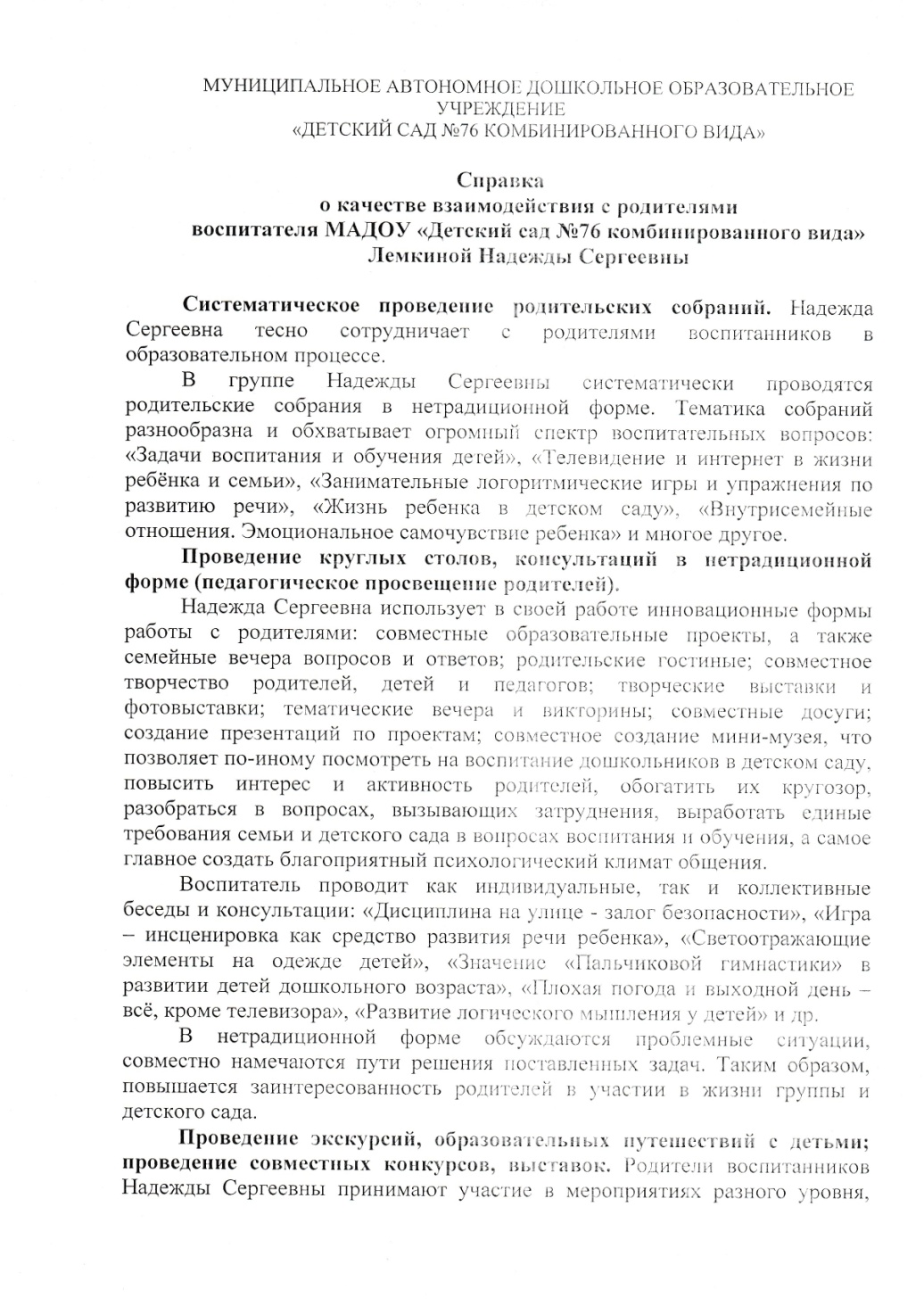 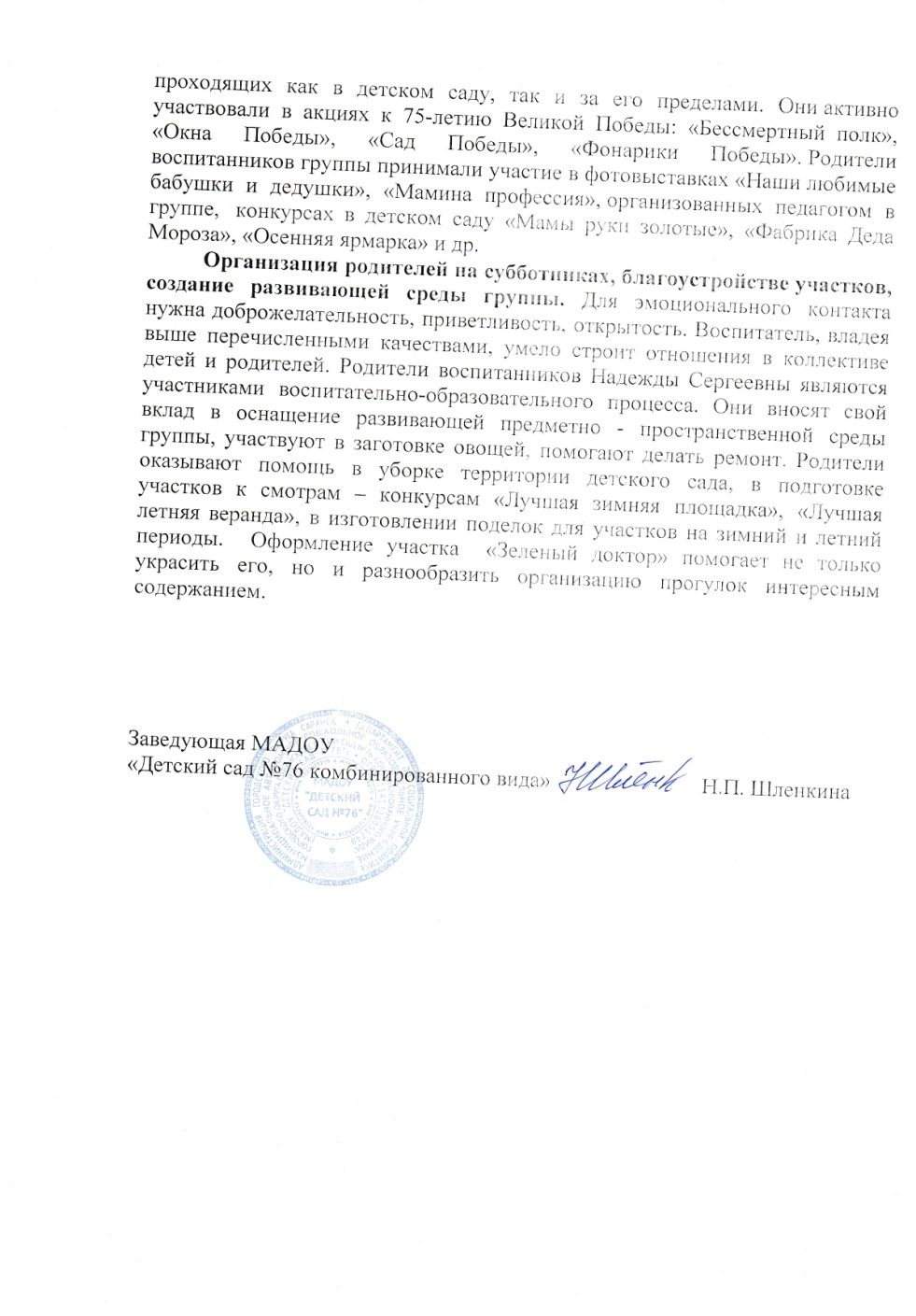 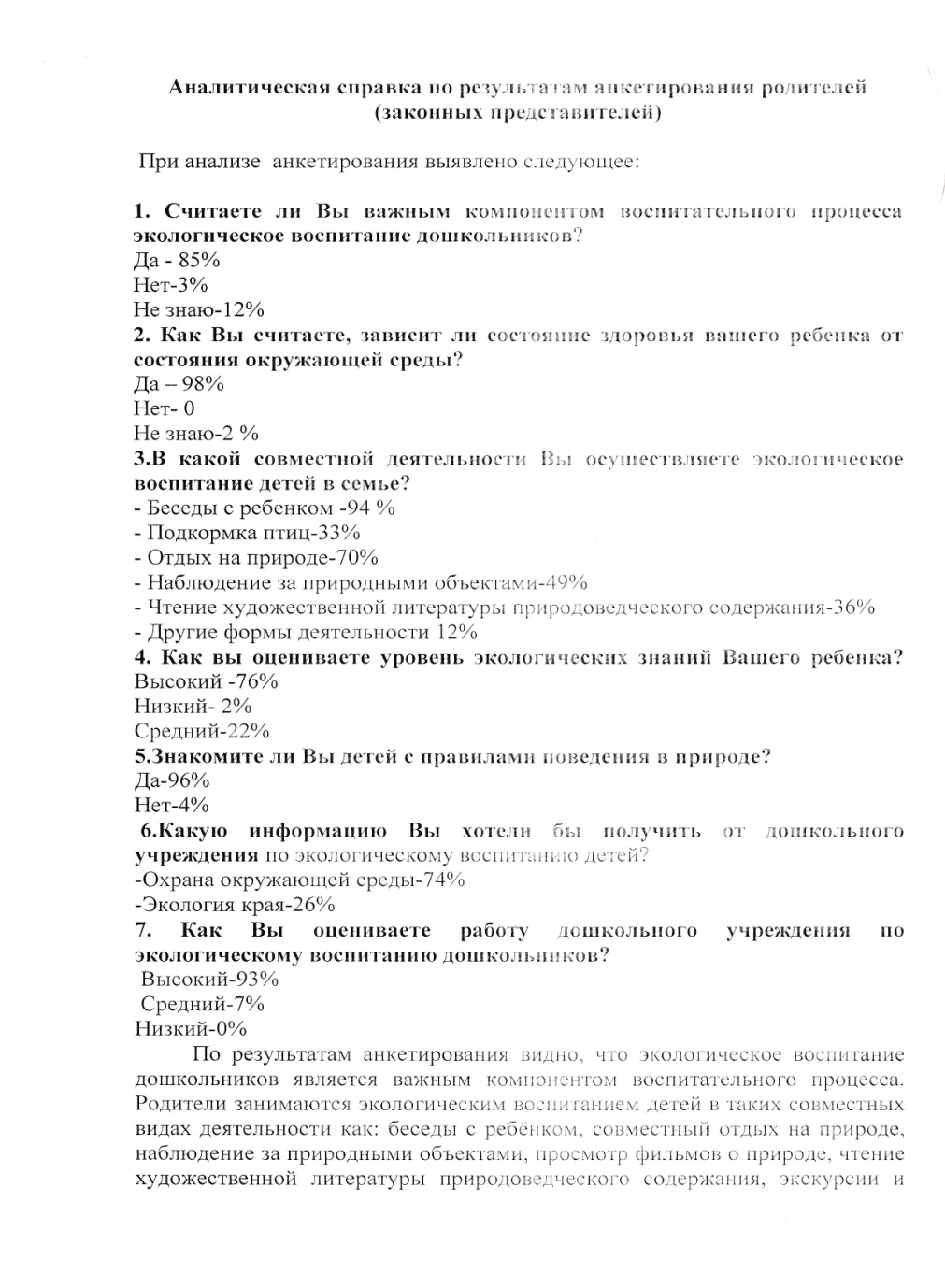 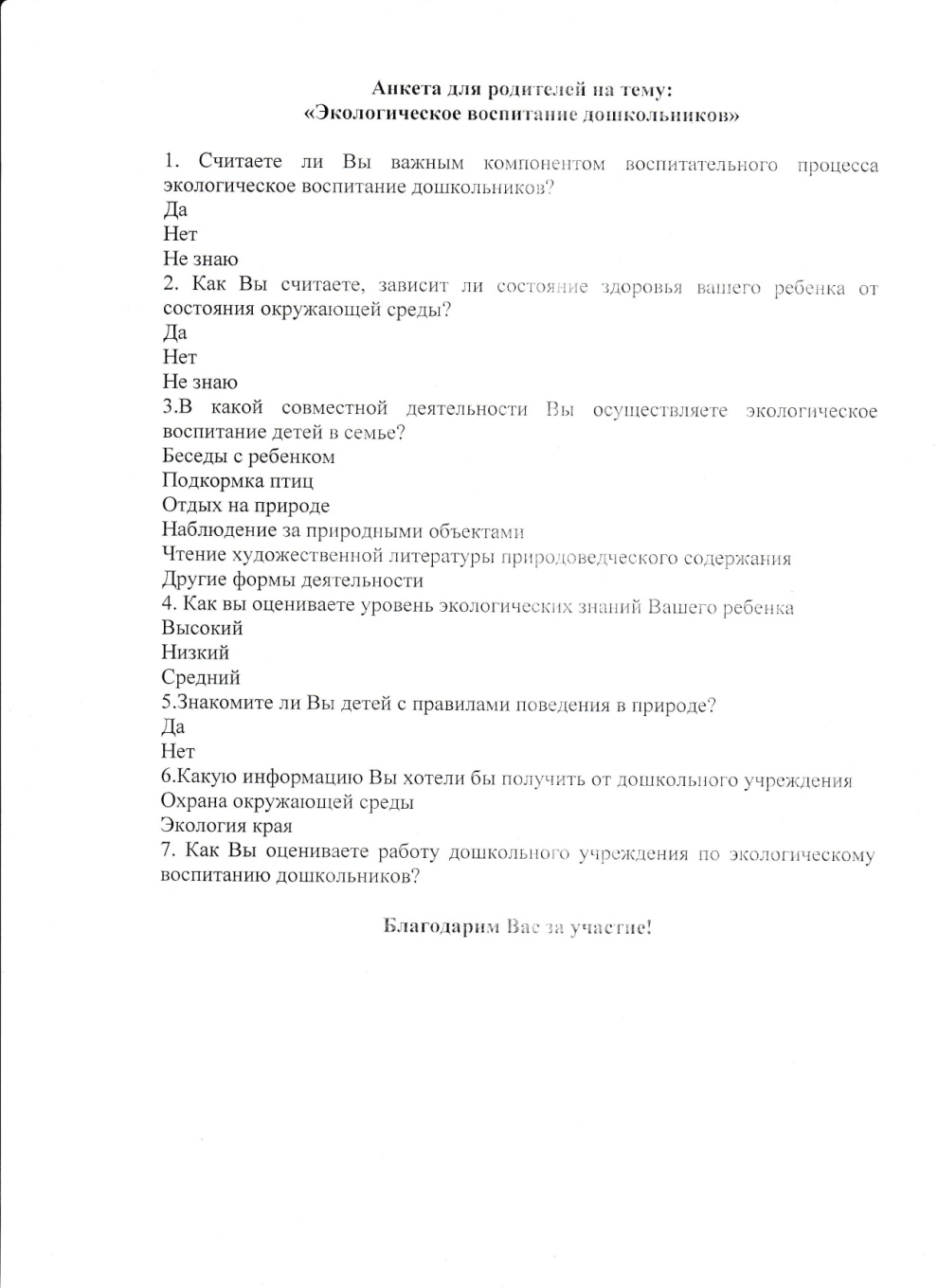 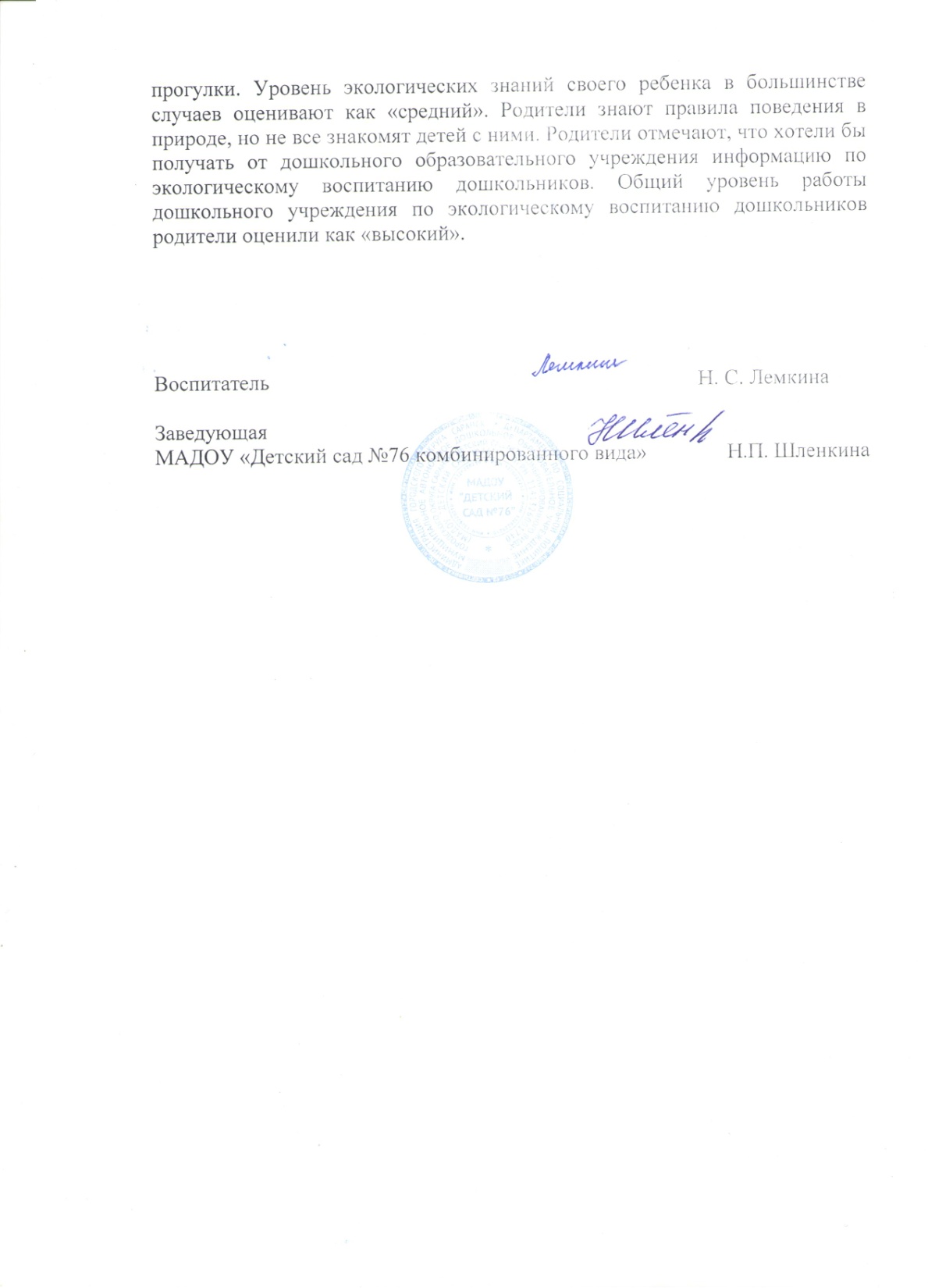 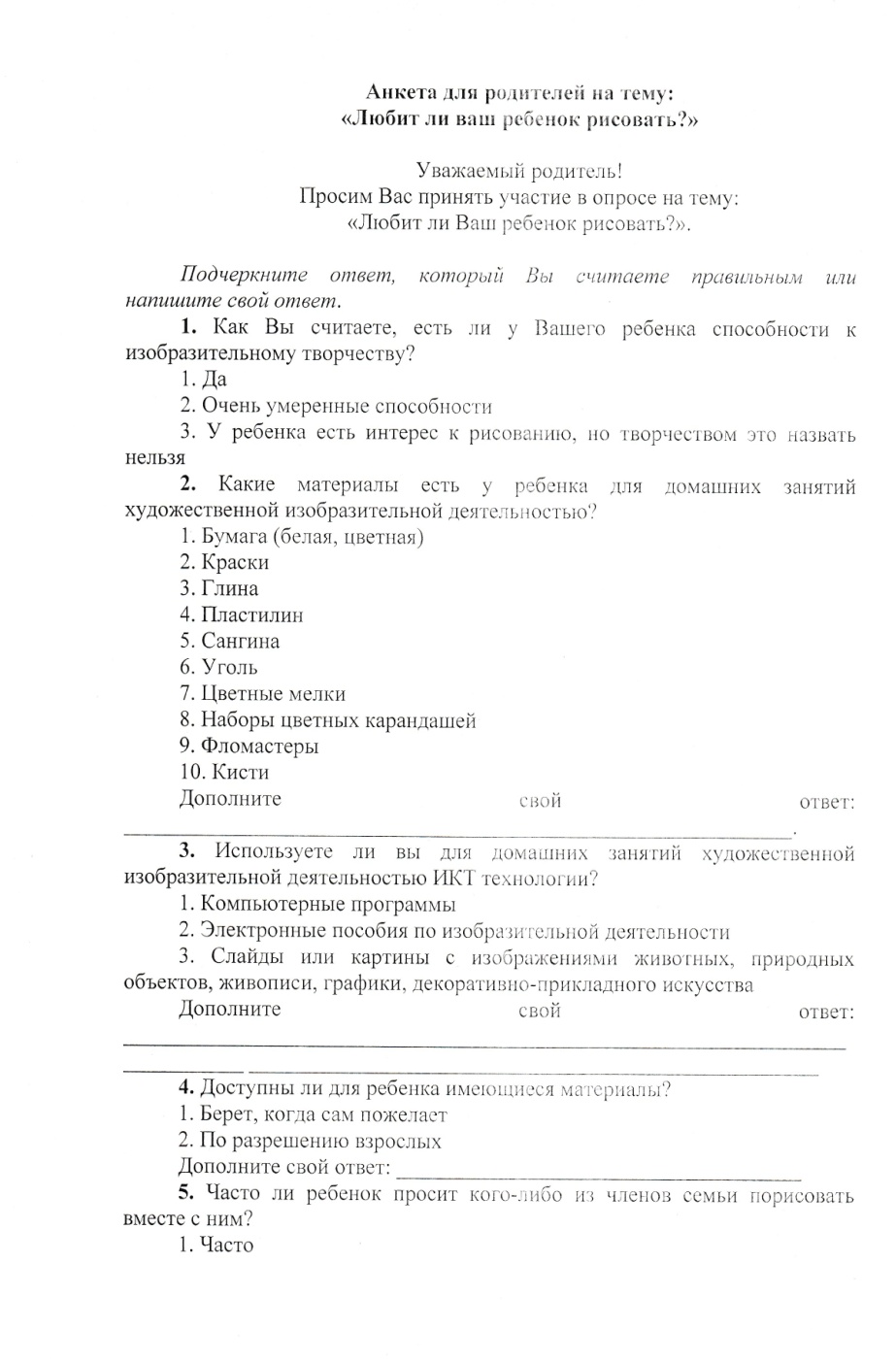 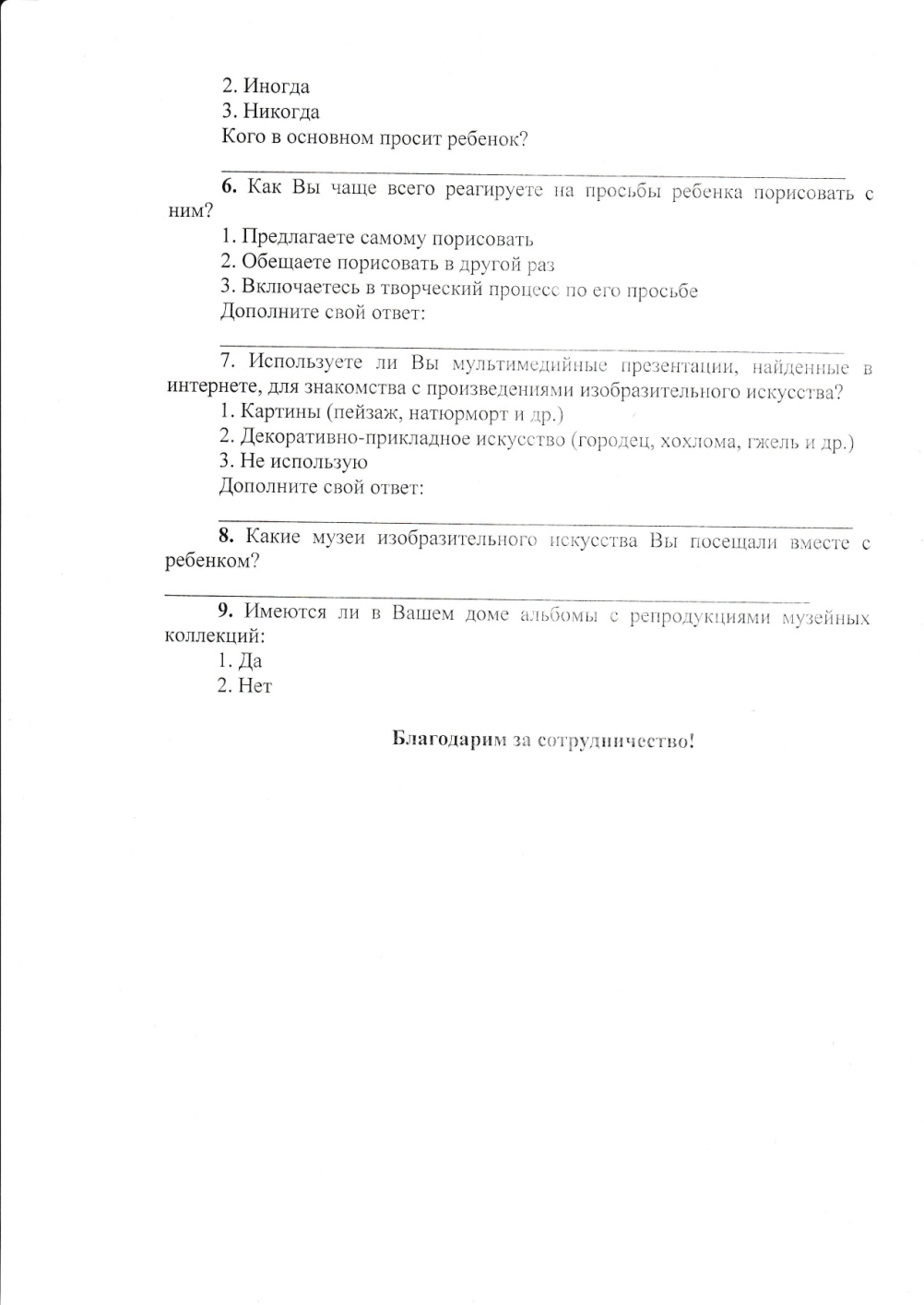 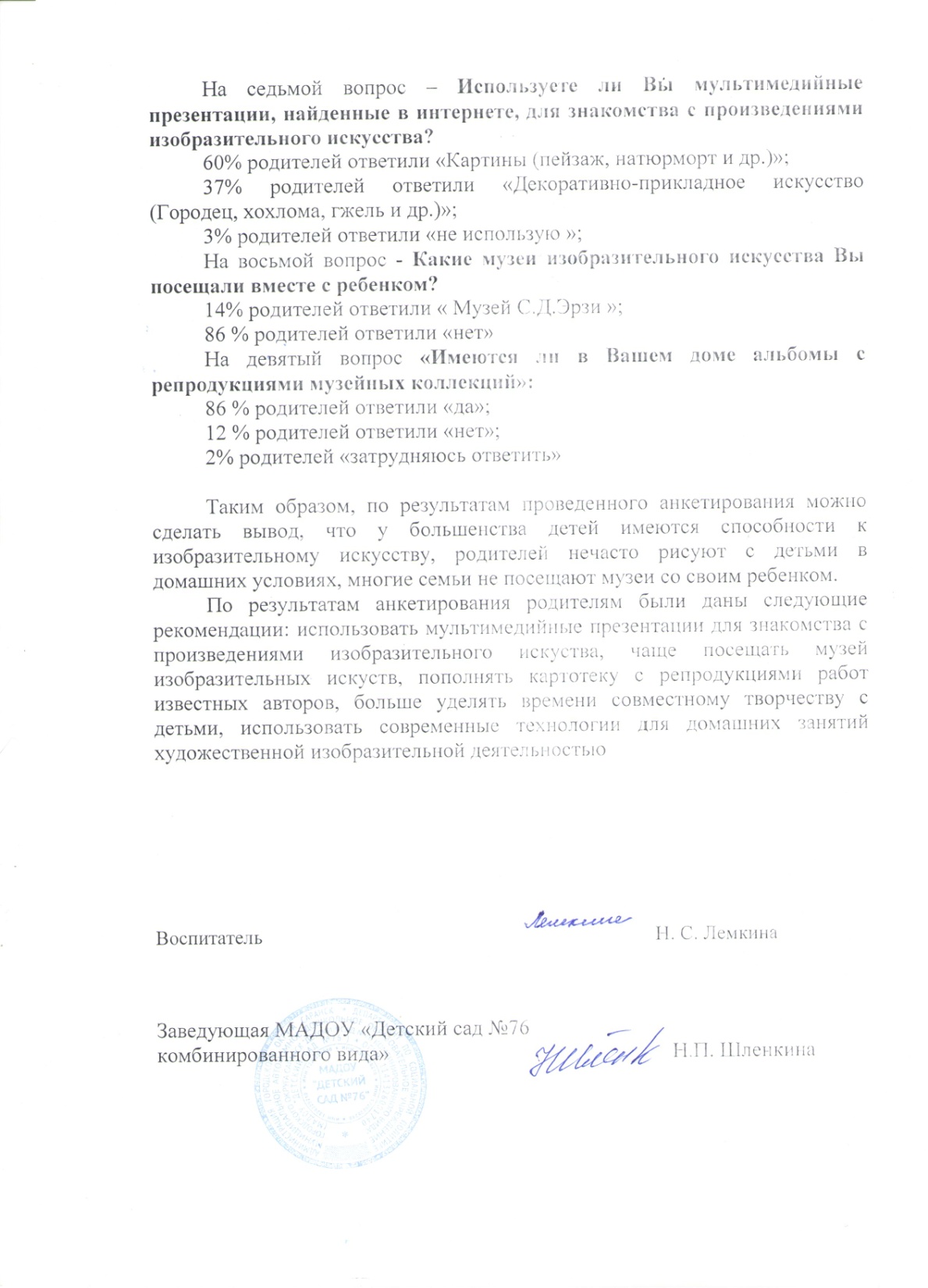 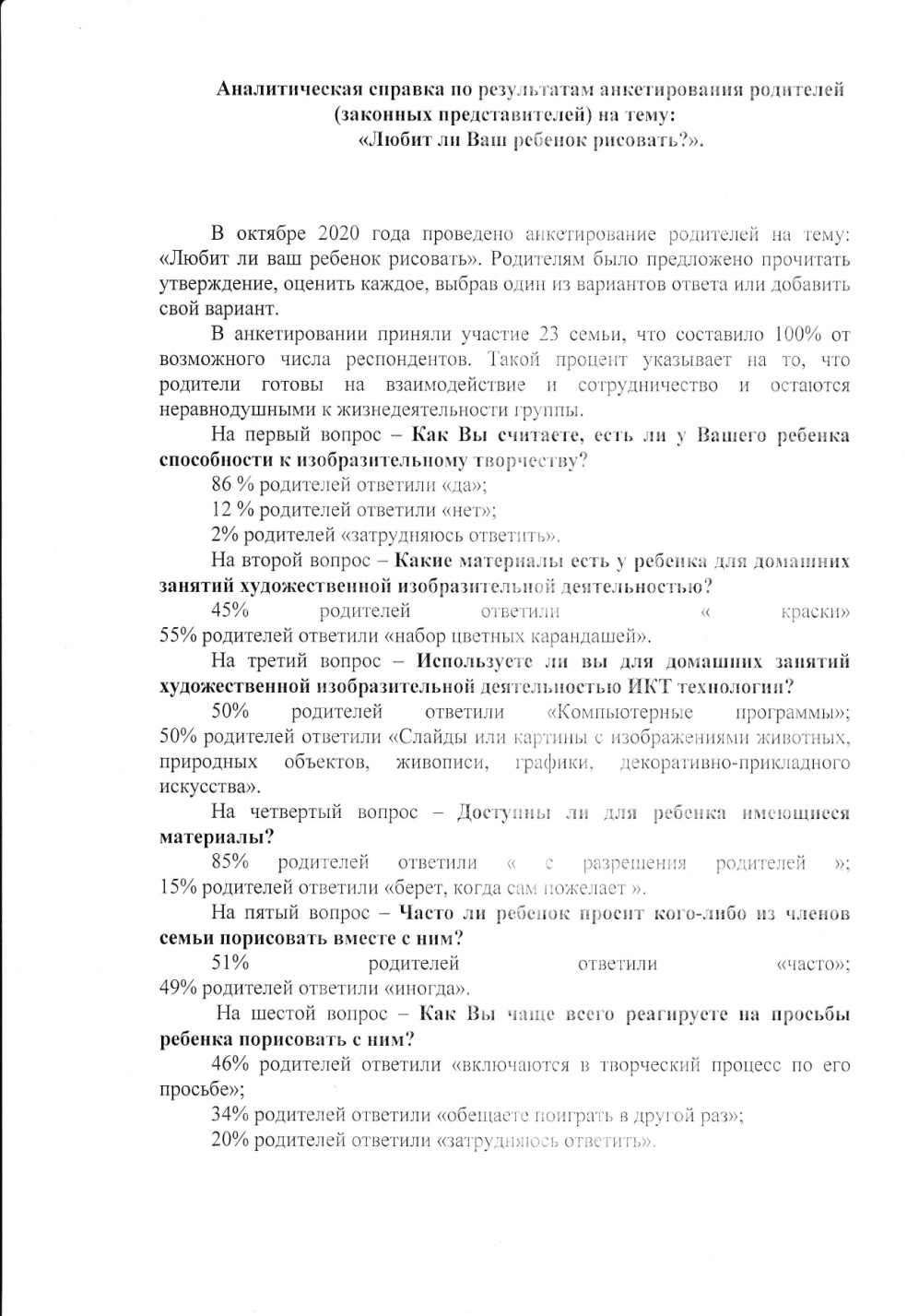 Участие педагога в профессиональных конкурсах
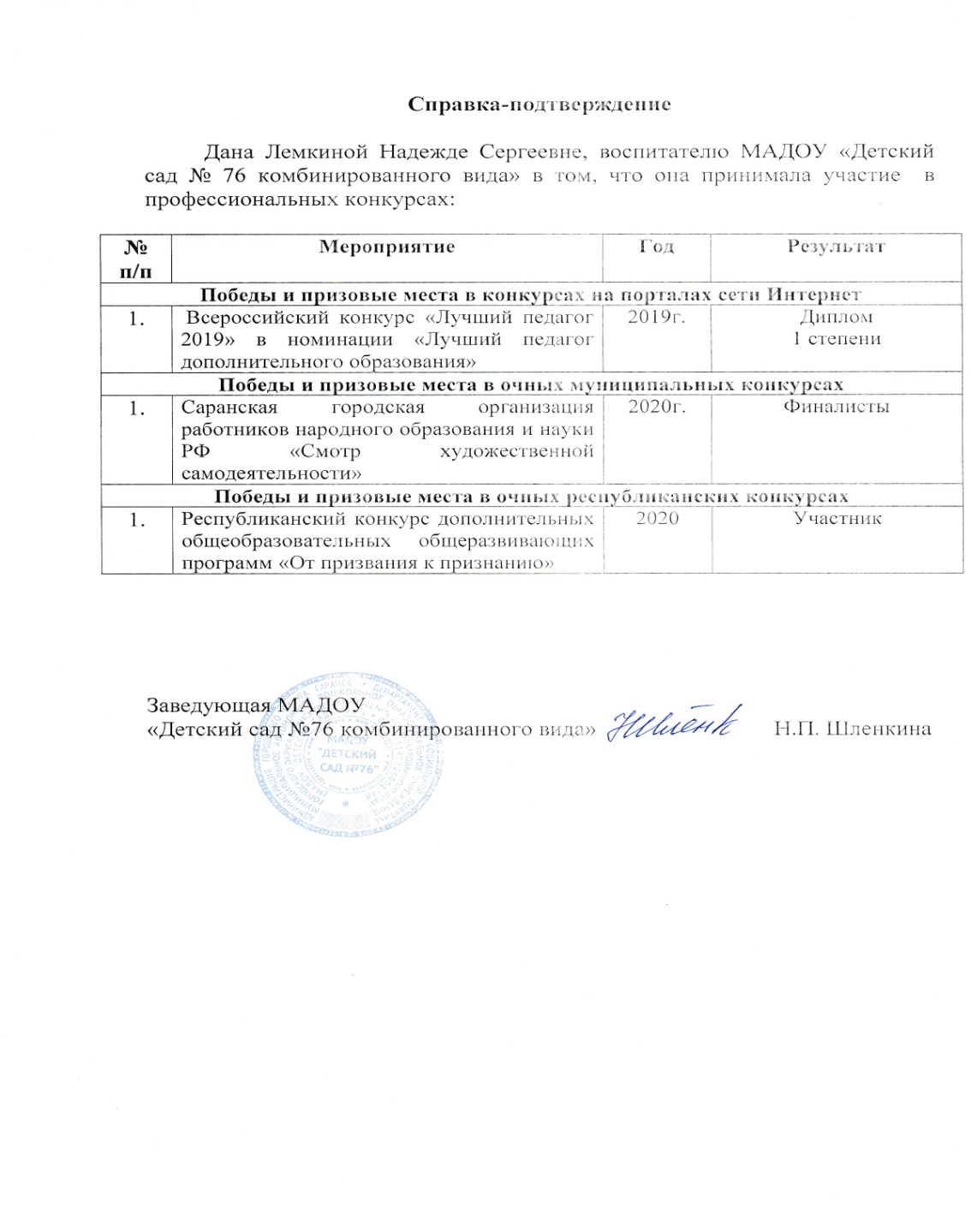 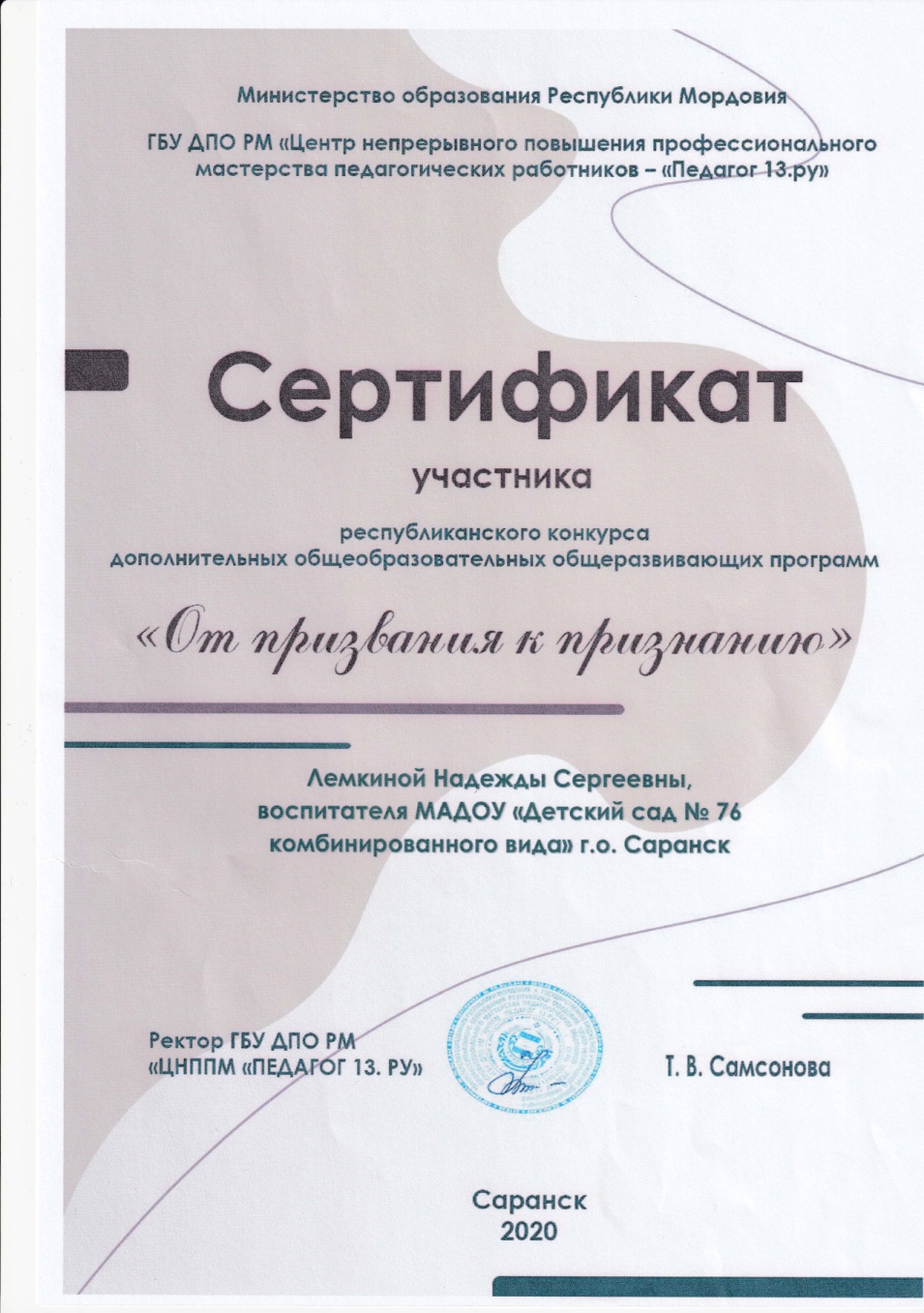 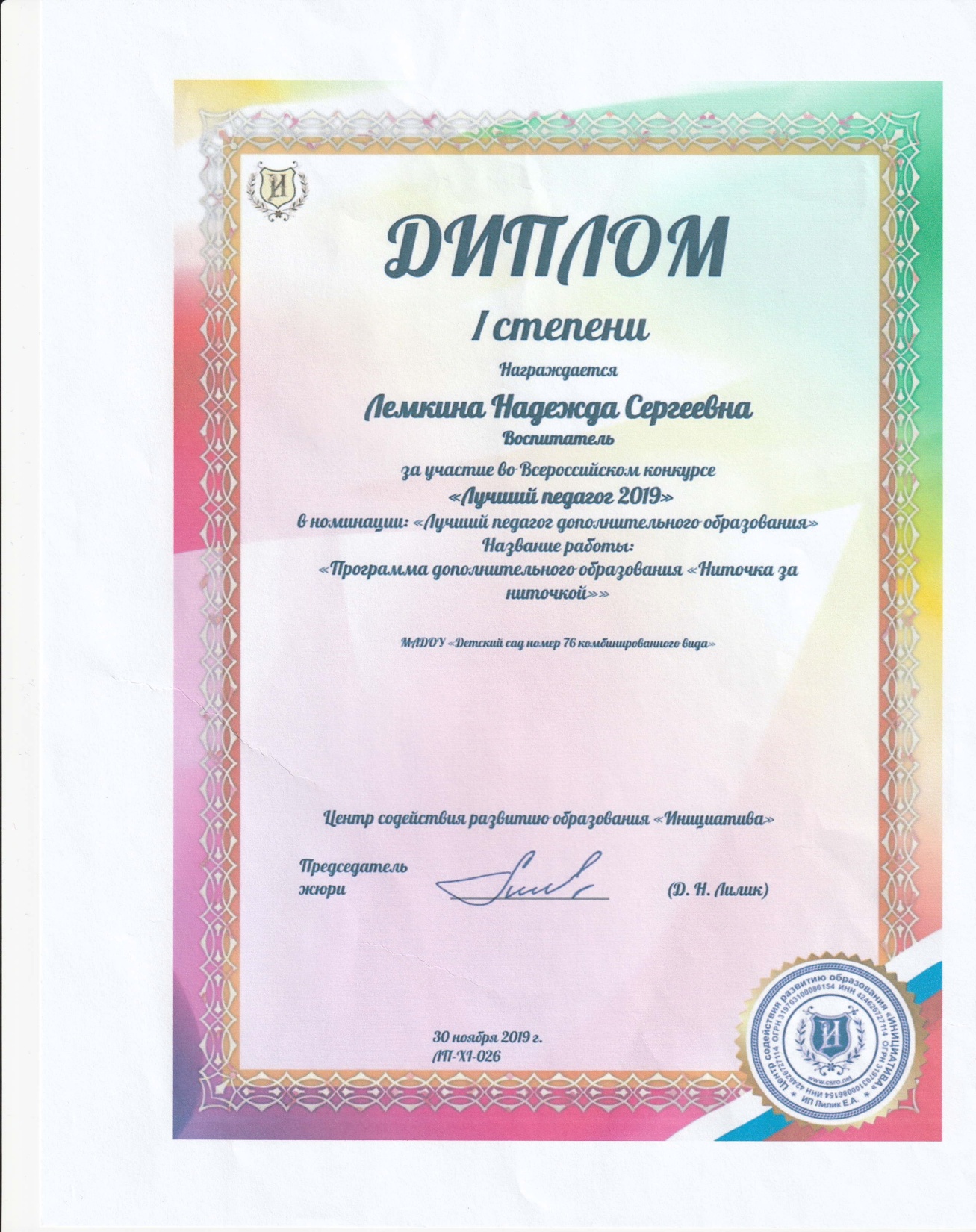 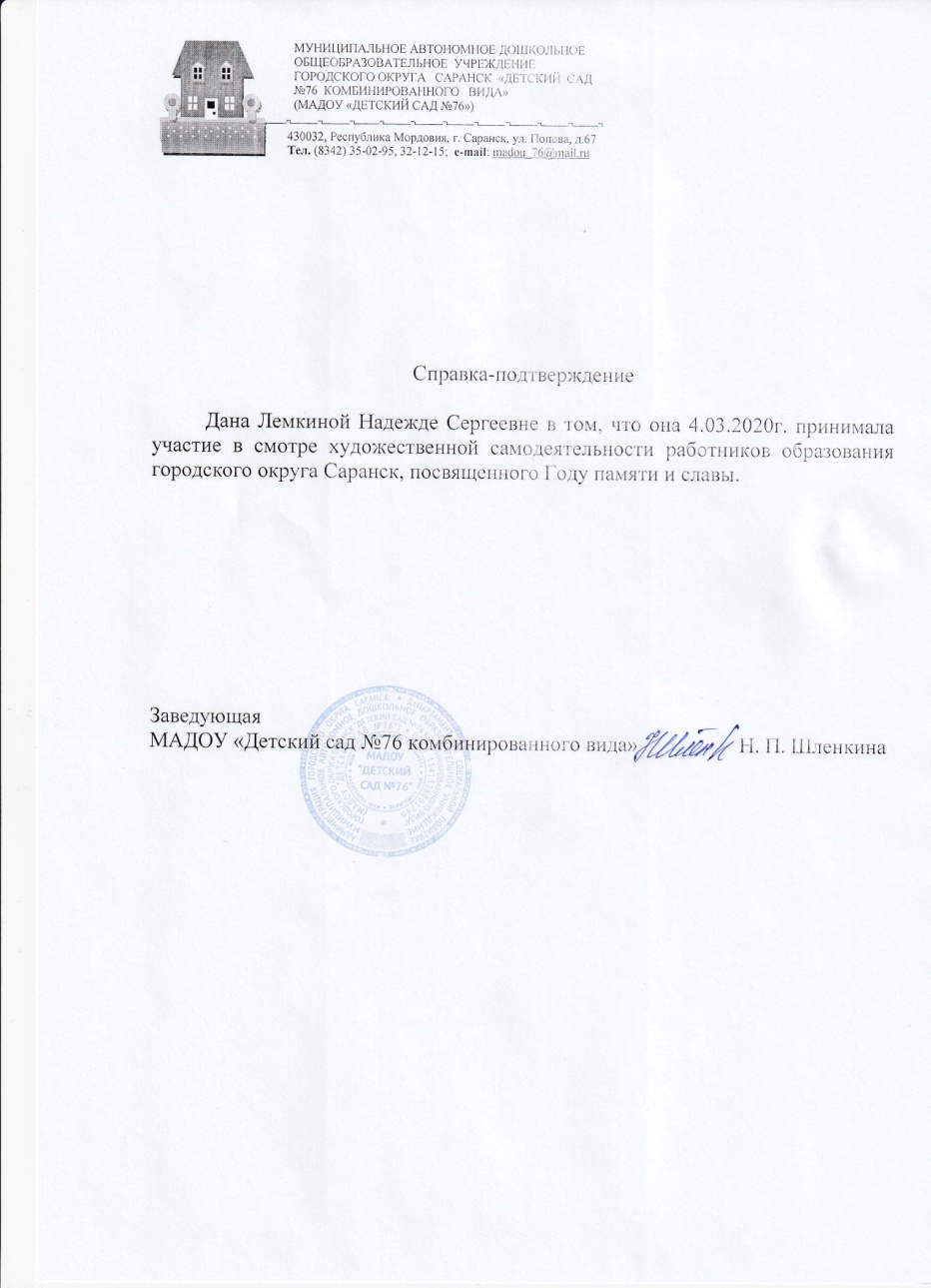 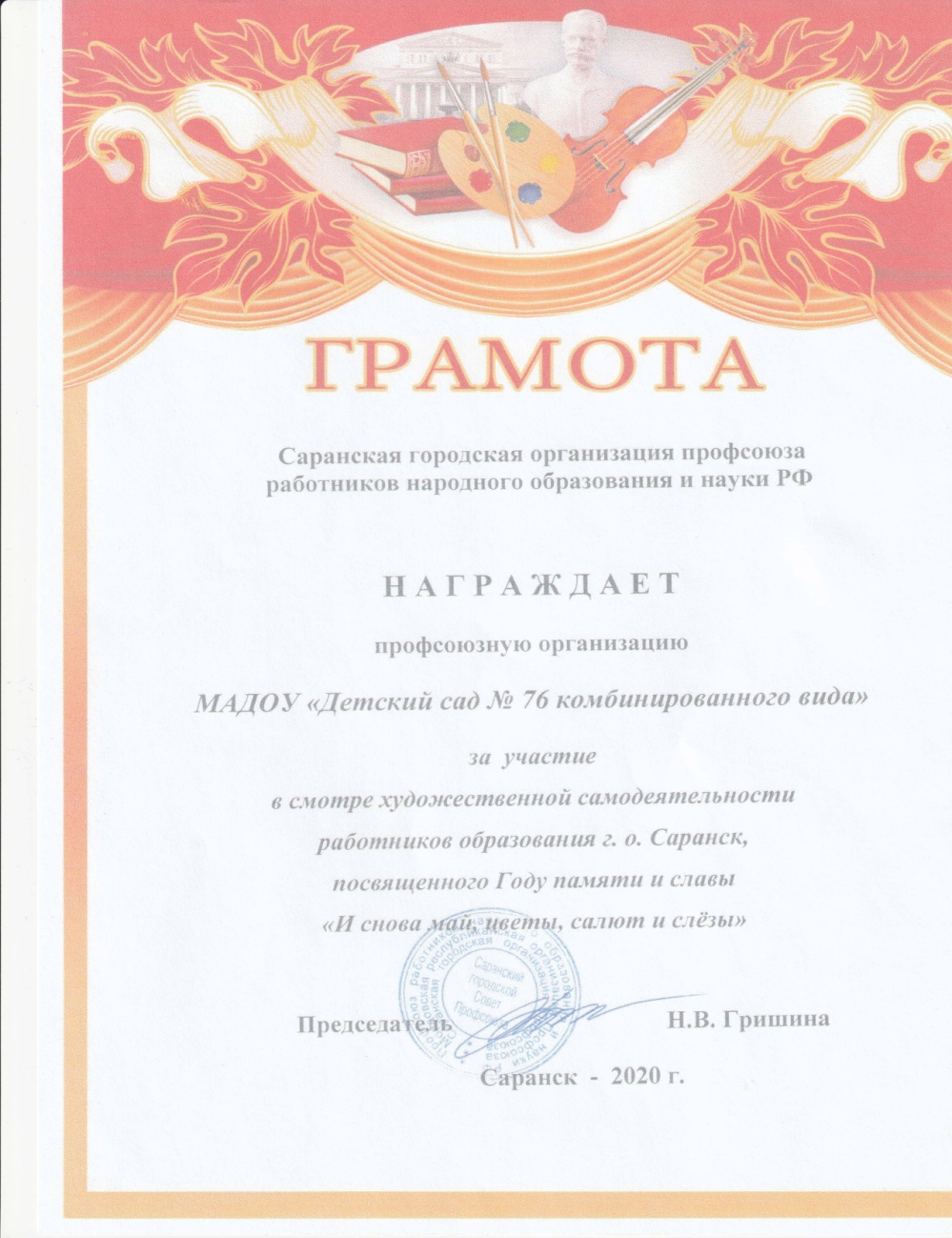 Награды и поощрения
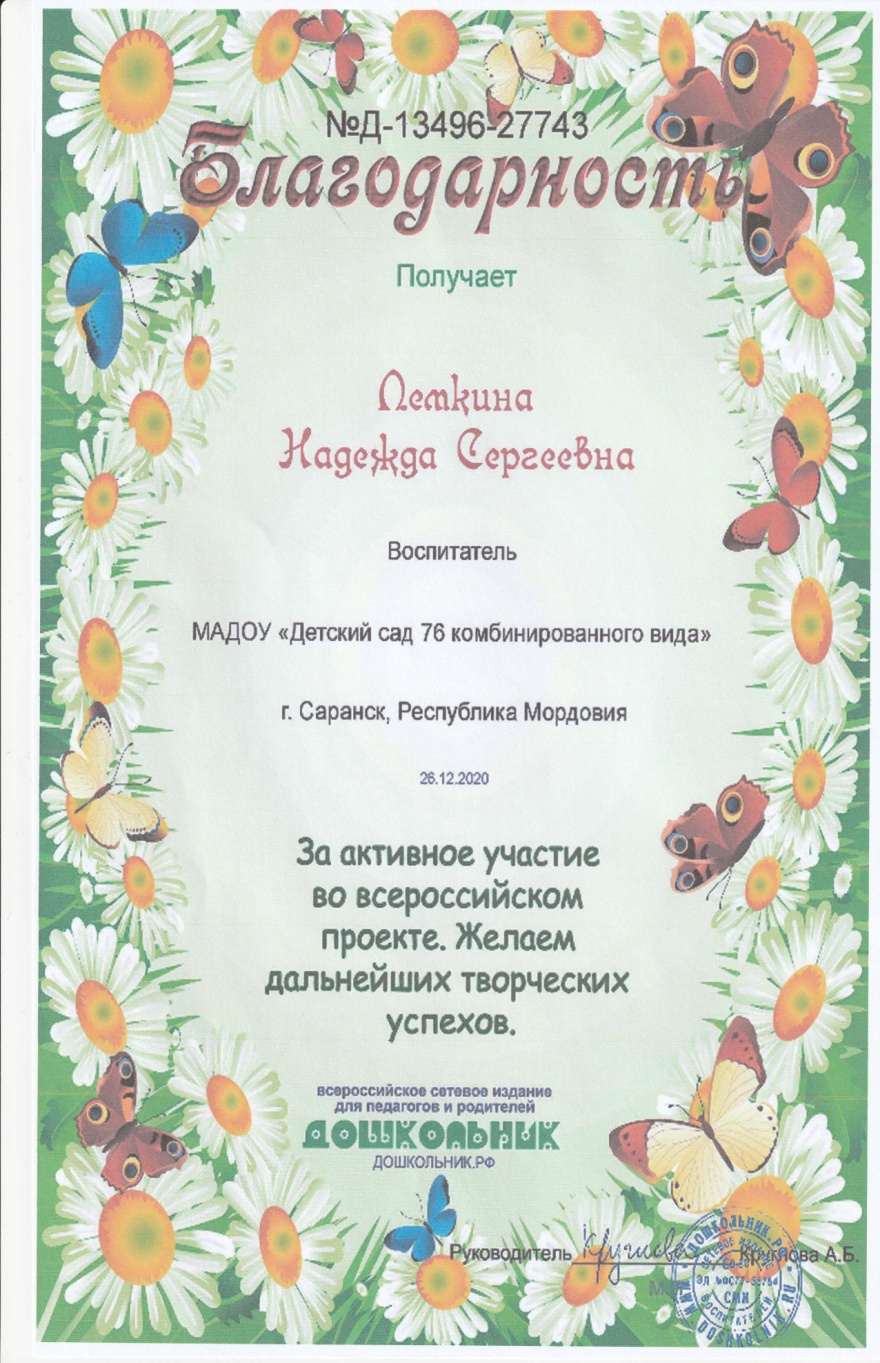 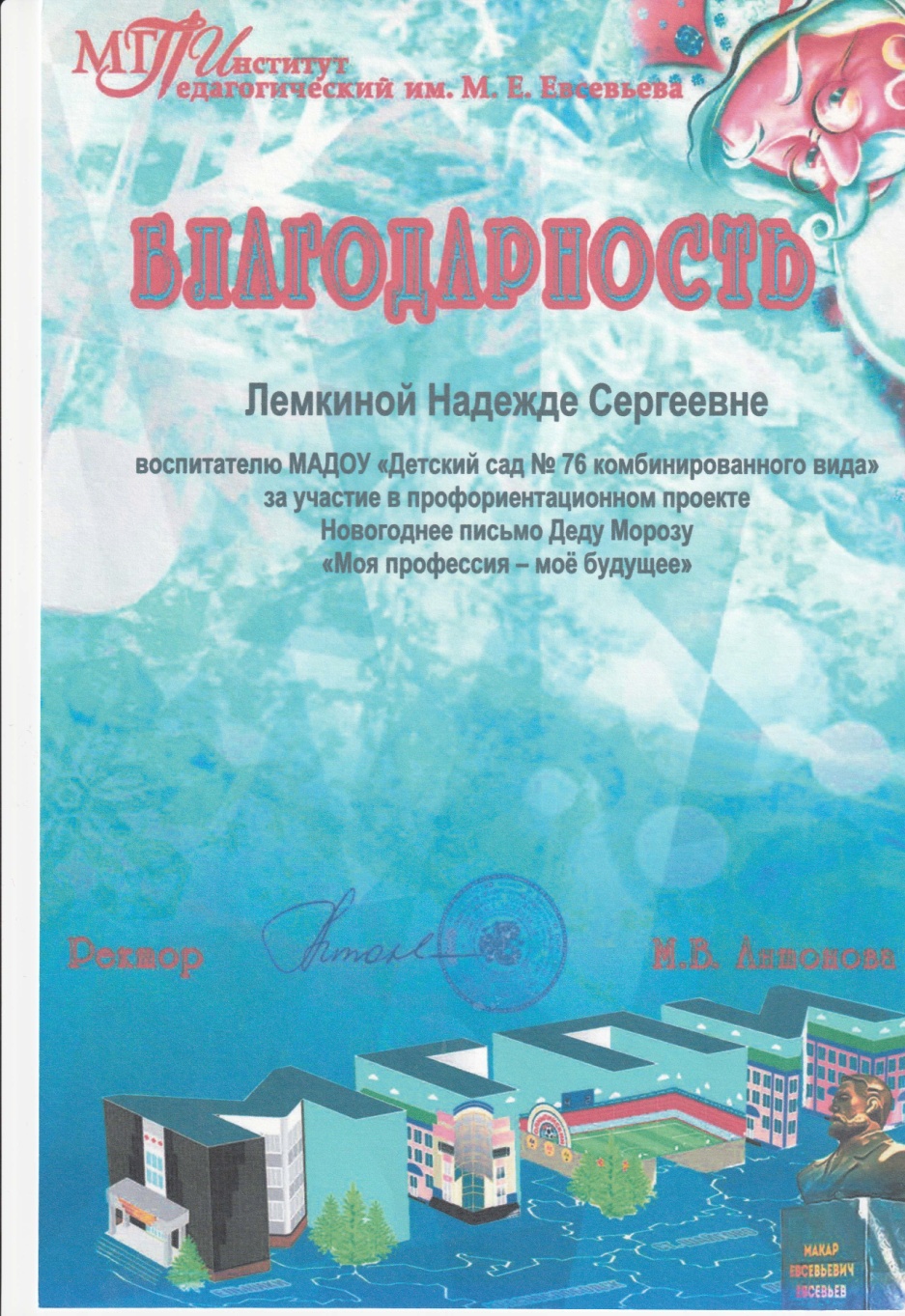 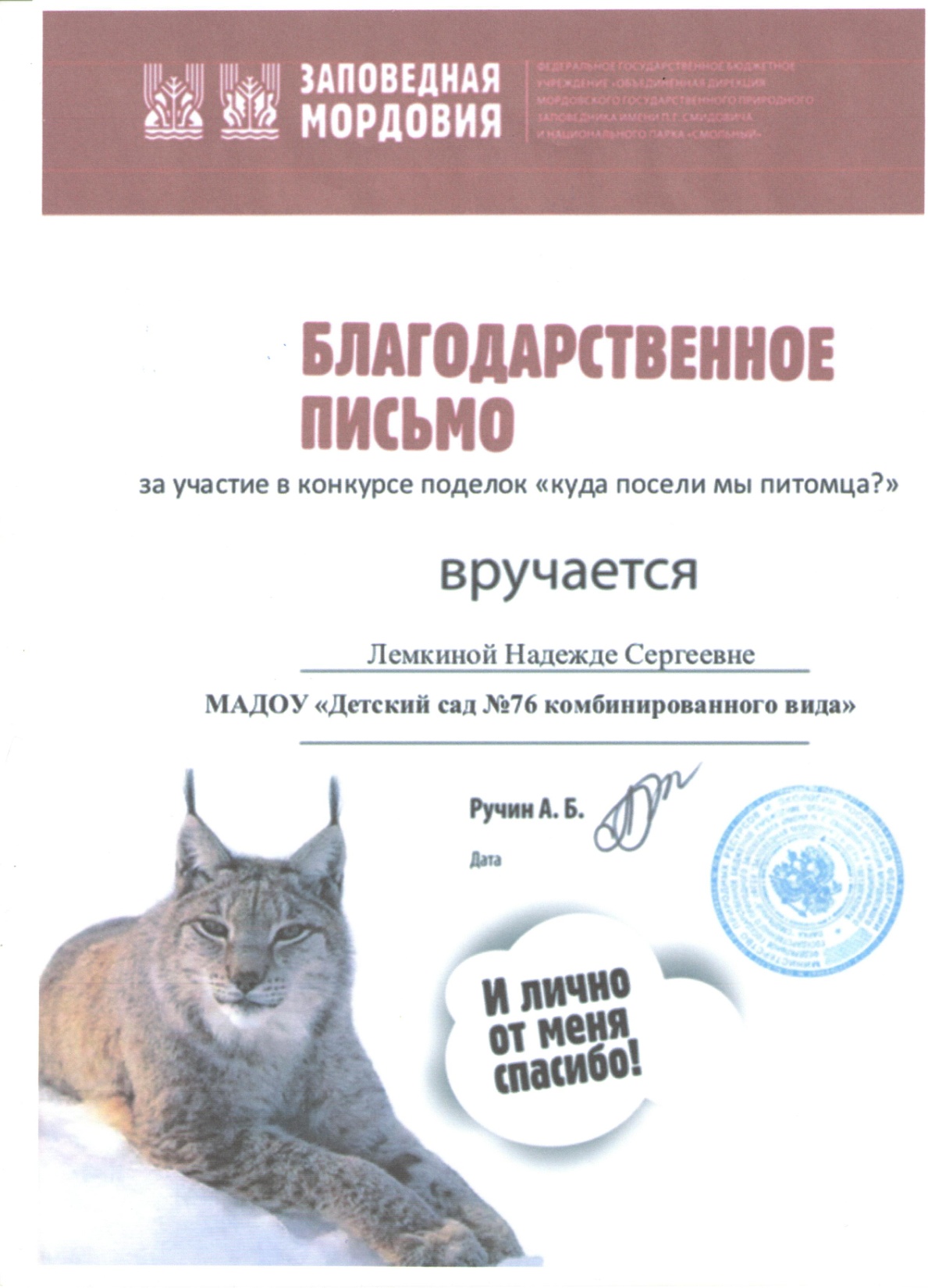 Спасибо за внимание !